TreeCalc
Is your tree safe?
Tree Safety Analysis
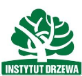 for:  Instytut Drzewa
Tree Assessment Congress
Wroclaw
28.02.2019 - 01.03.2019
Speaker Profile
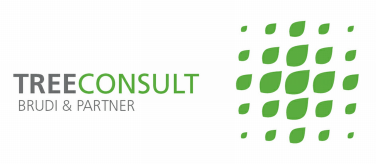 Landscape Gardener

Landscape Technician

Court Certified Expert Witness
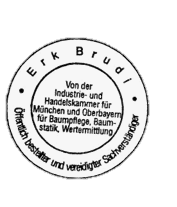 MSc, Urban Forestry
Erk Brudi - TreeConsult since 1993
[Speaker Notes: Good afternoon. Before I introduce you to my topic today. I would like to give you some background information about myself and my company.
40 years ago I started my career as an apprentice in landscaping
After that I gathered working experience in Germany the US and Australia and went to school again.]
Company Profile
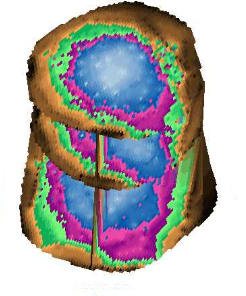 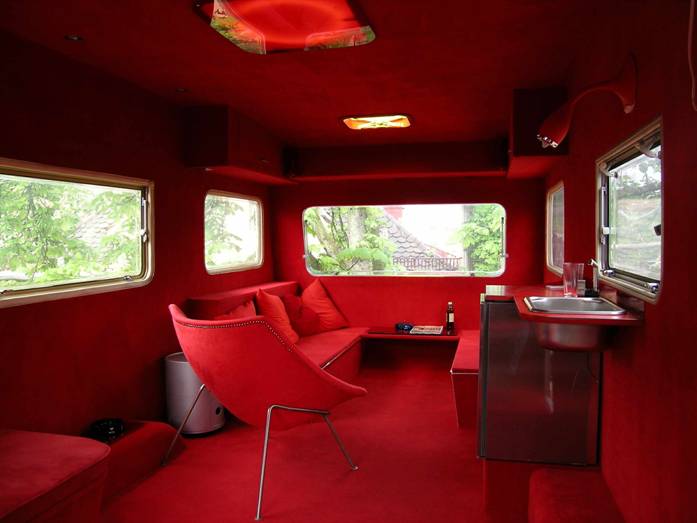 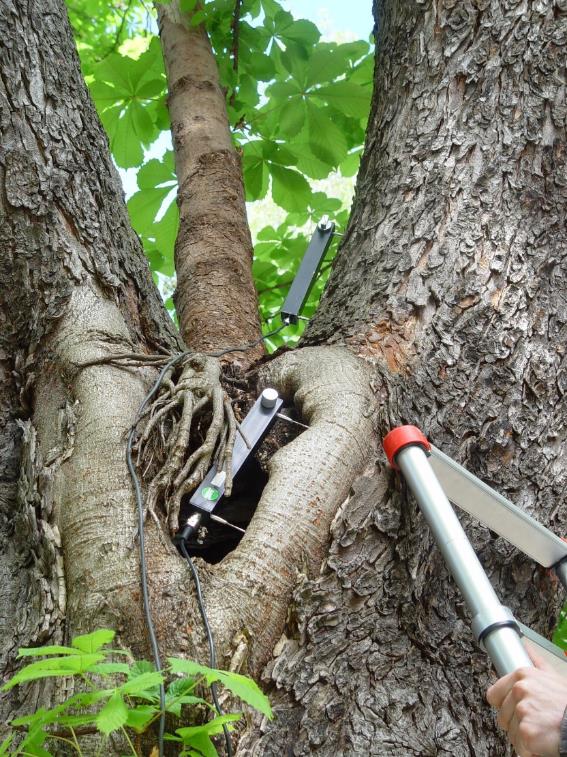 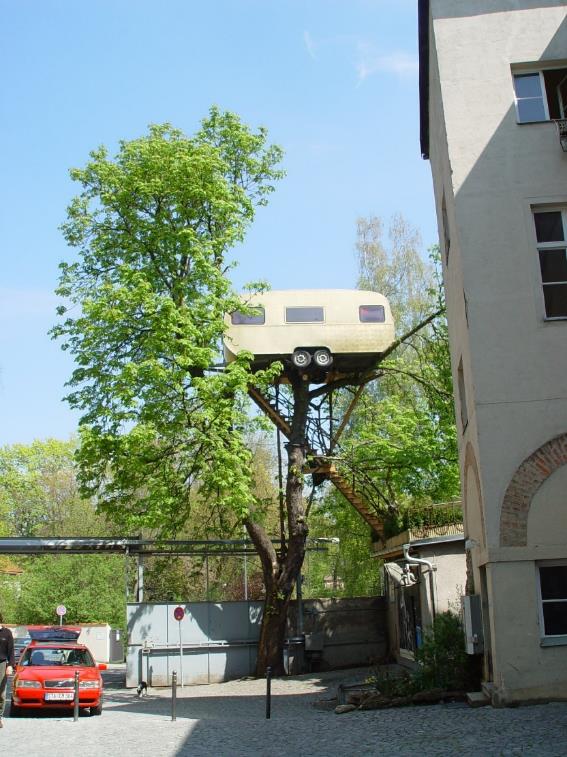 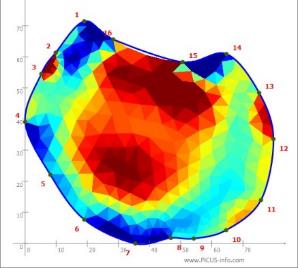 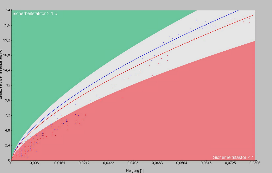 Measuring and Evaluation of Tree Safety
Company Profile
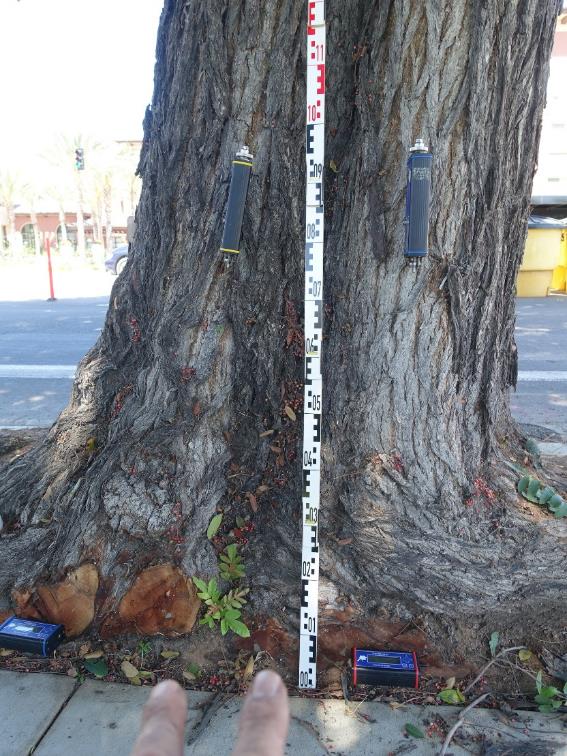 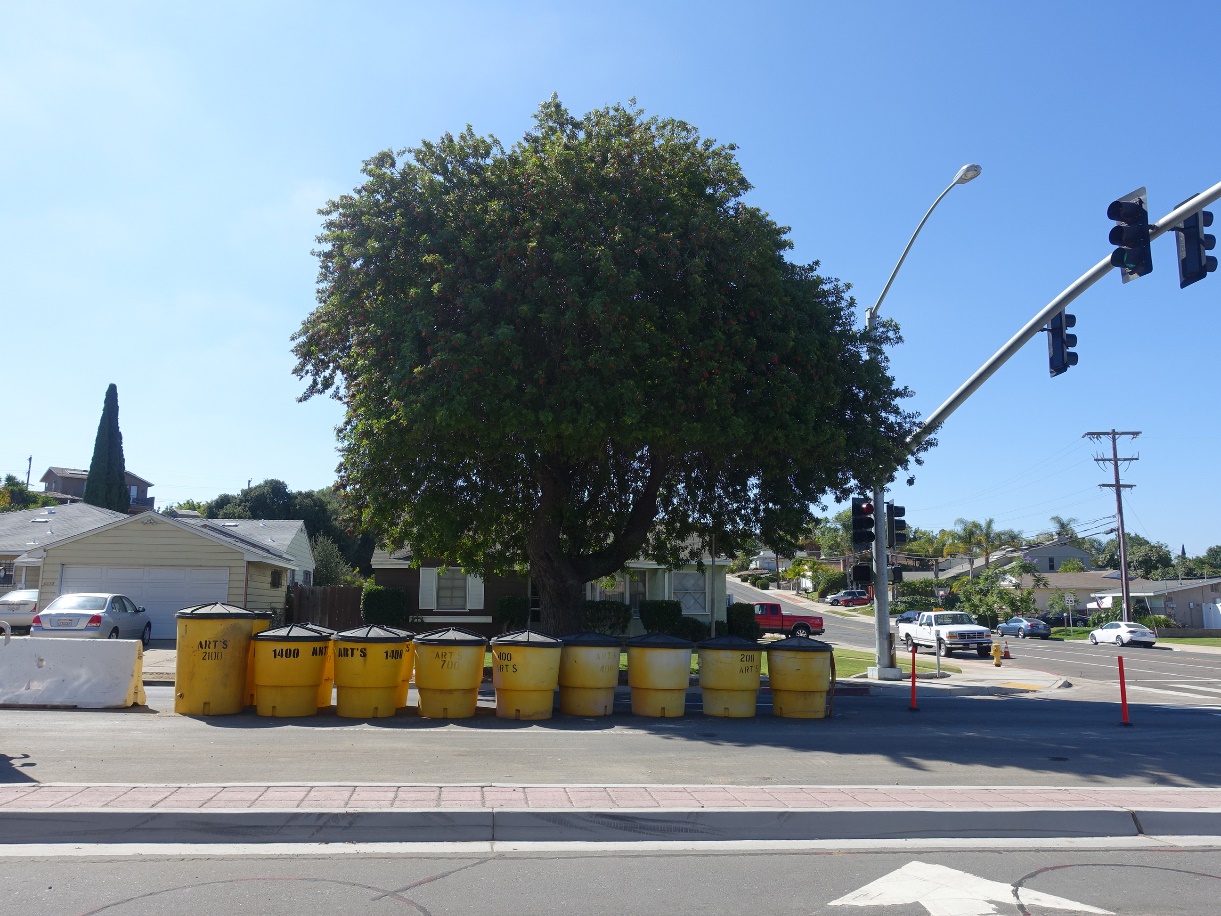 Measuring and Evaluation of Tree Safety
Company Profile
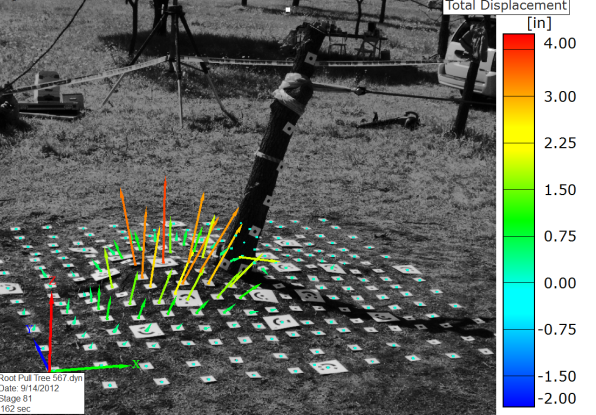 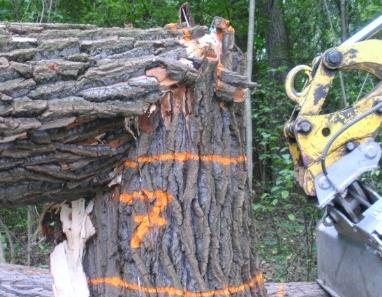 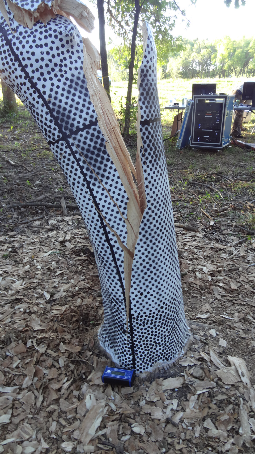 Tree Mechanics Research
Company Profile
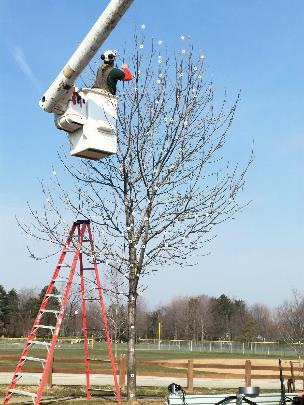 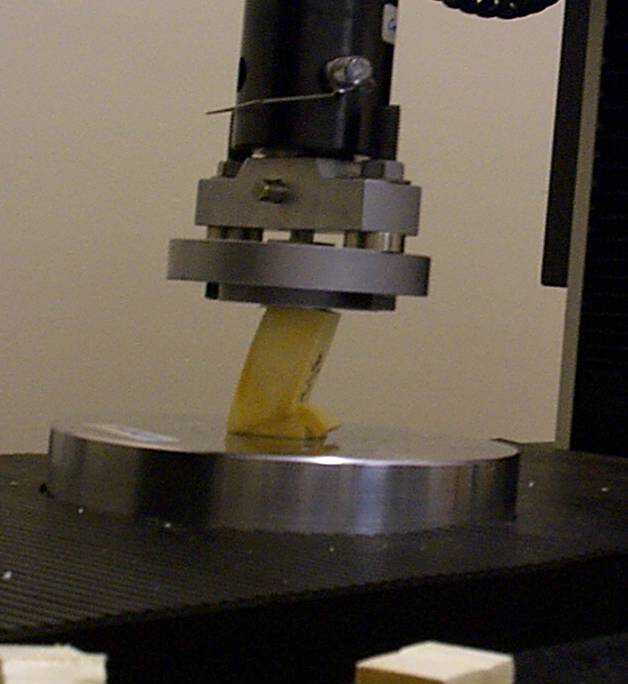 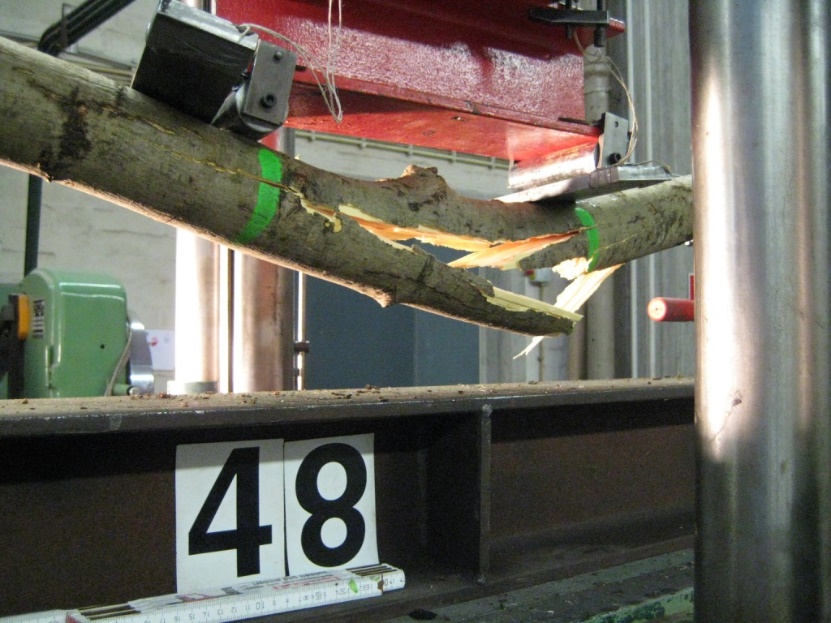 Tree Mechanics Research
Company Profile
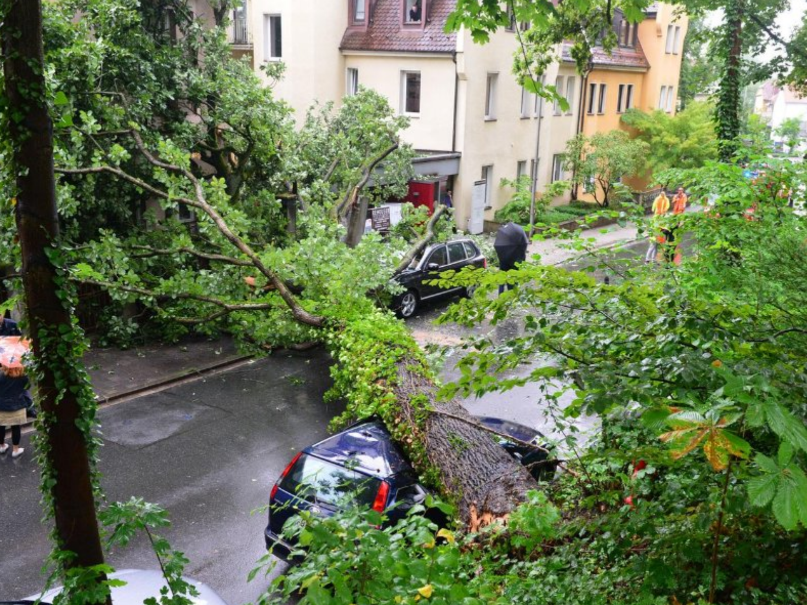 Why Tree Failure?
Forseeability?
Forensic Expert Witnesses
Company Profile
Why Tree Failure?
Forseeability?
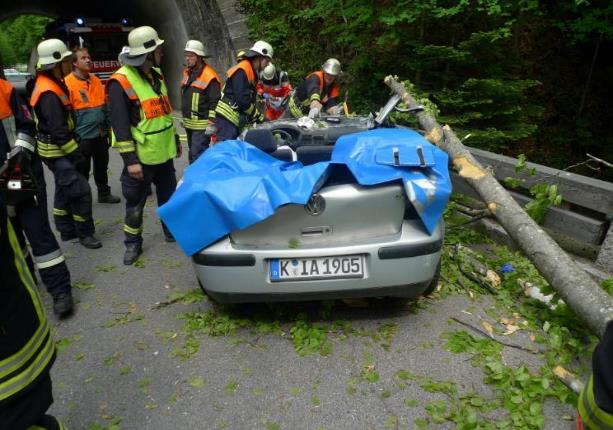 Forensic Expert Witnesses
 = 0,4
 = 0,28
 = 0,20
 = 0,16
Wind Velocity in the Boundary Layer
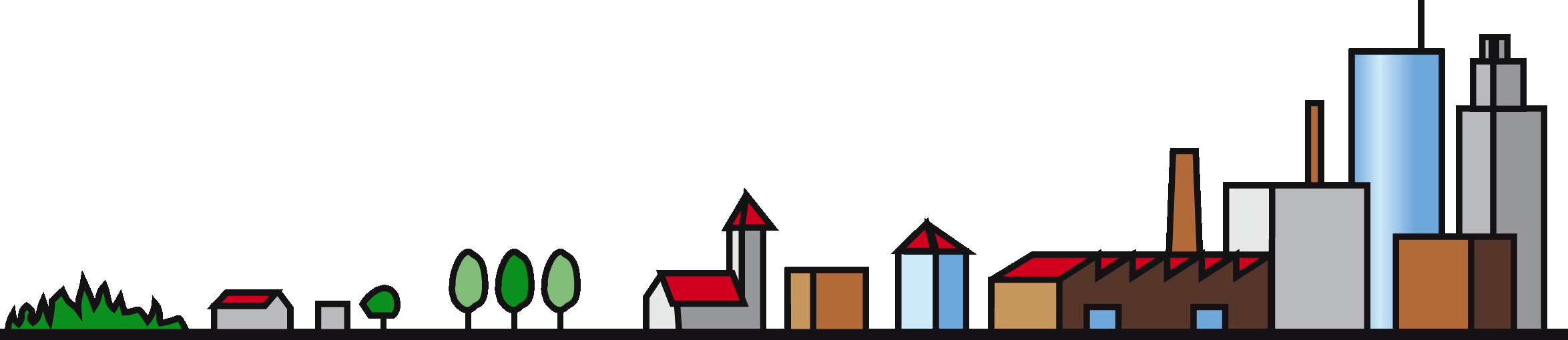 Wind speed
Gustiness
Wind Loading
Gustiness in Urban Areas
Blow pipe effects

Ulmus americana Calgary, Al, CDN
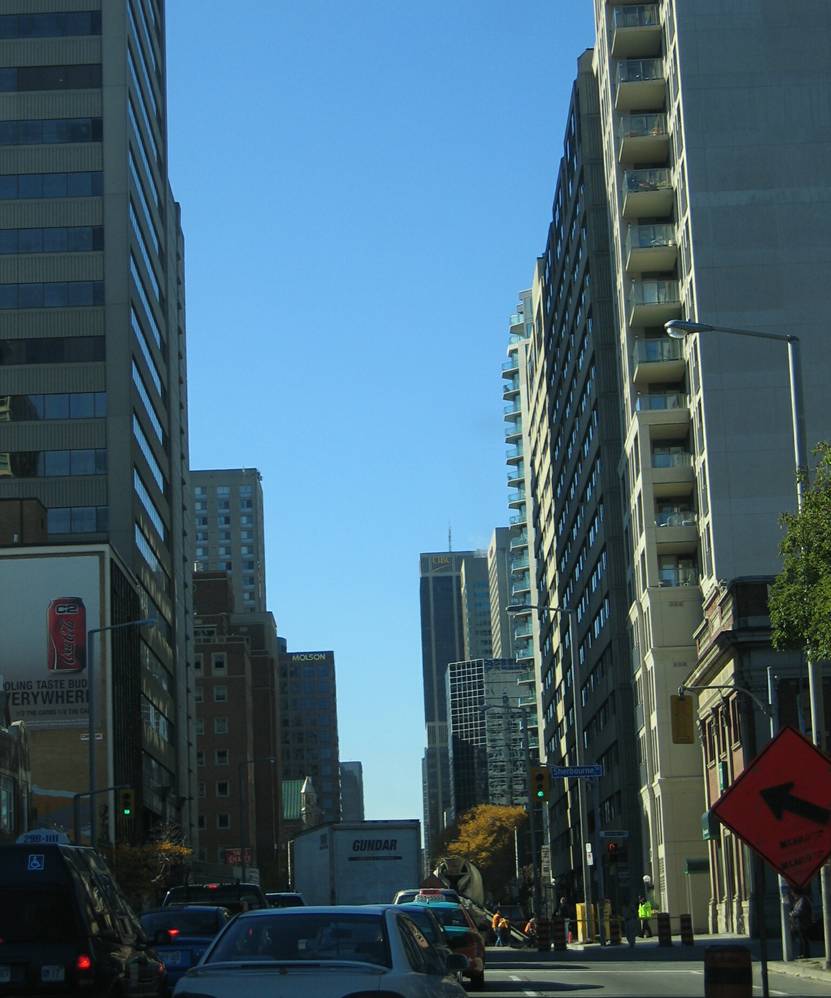 Wind Effects in urban Areas
Wind Loading
Topography
Crests of hills are obstacles in the wind flow.
In the luv and on top of hills wind velocities are increased.
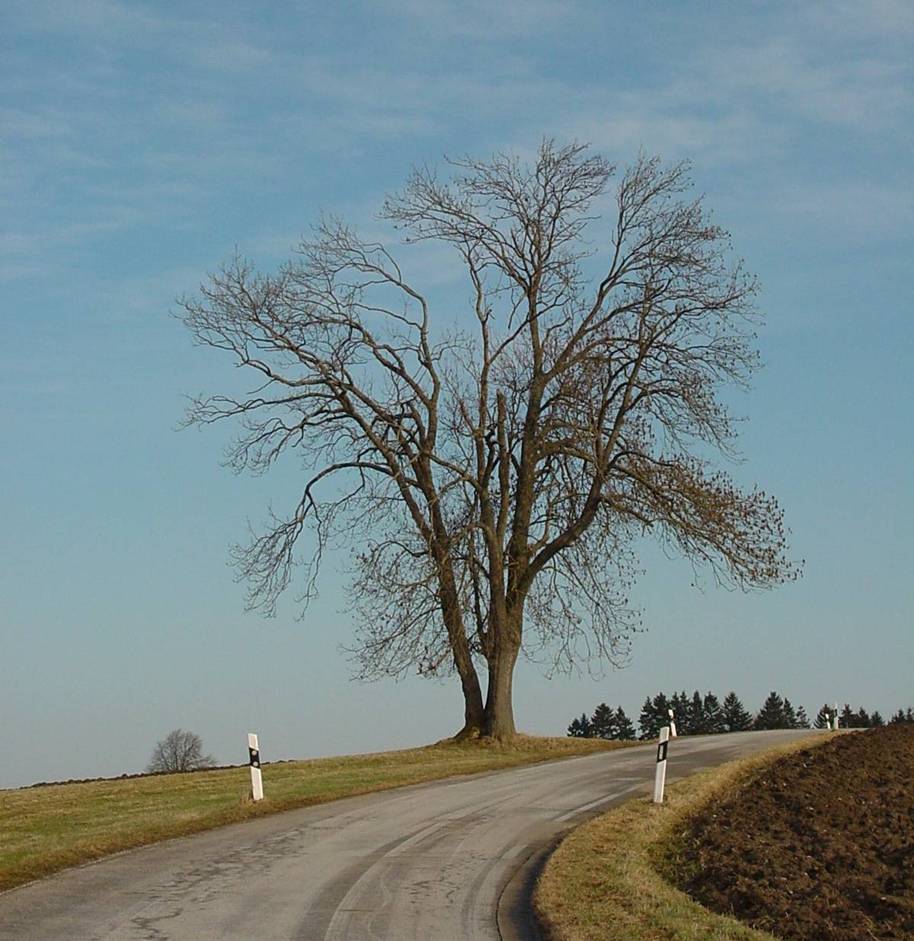 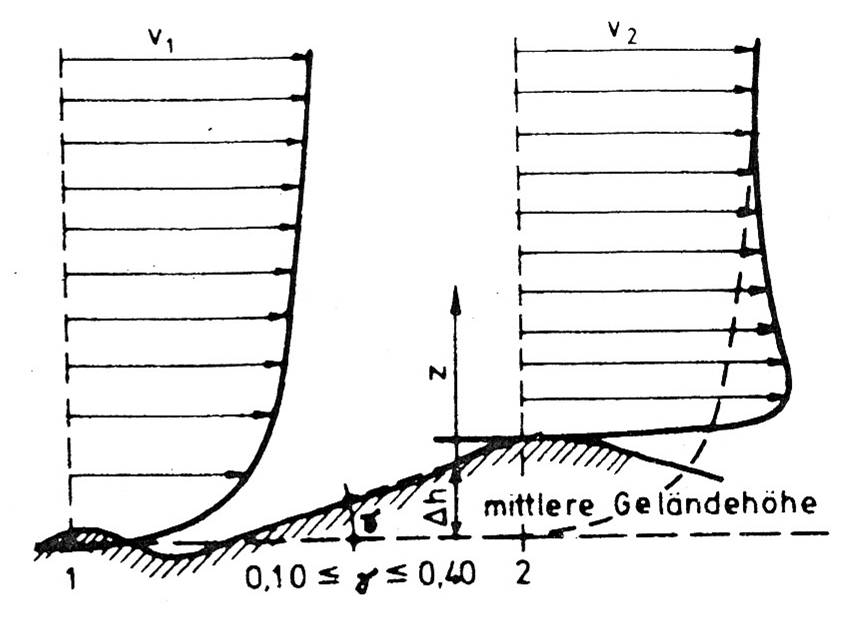 Wind Loading
Protection from neighbouring Large Scale structures
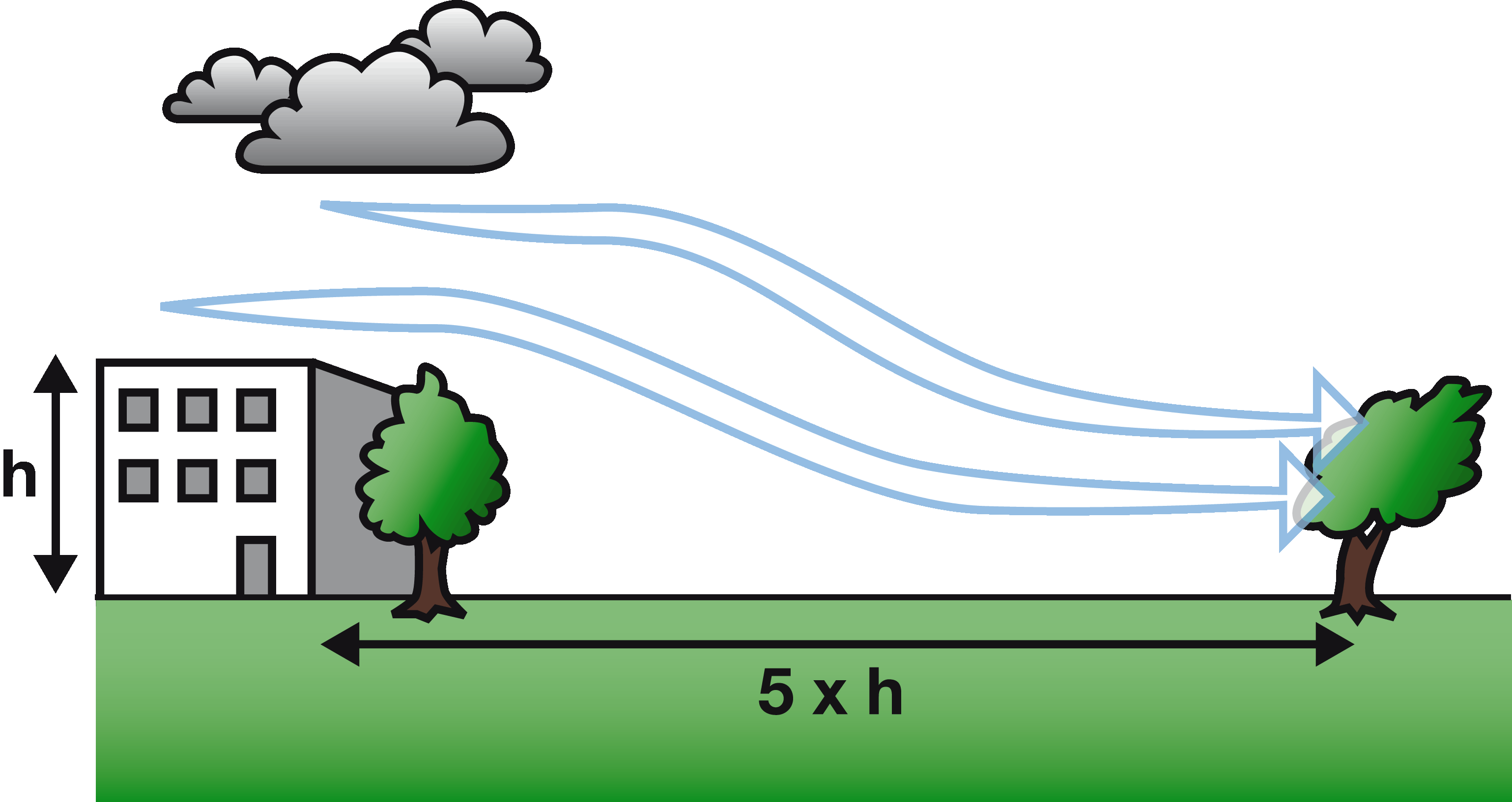 Wind Loading
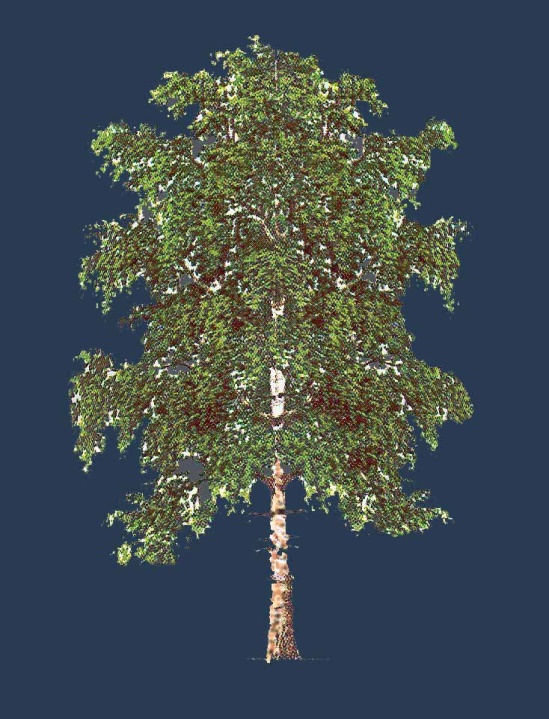 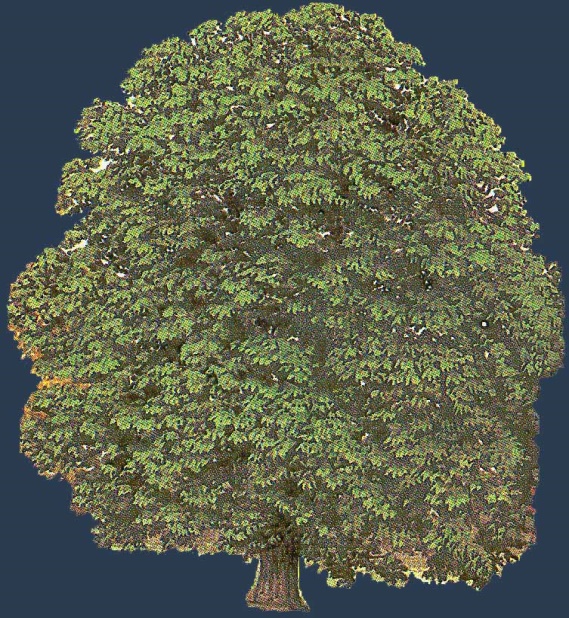 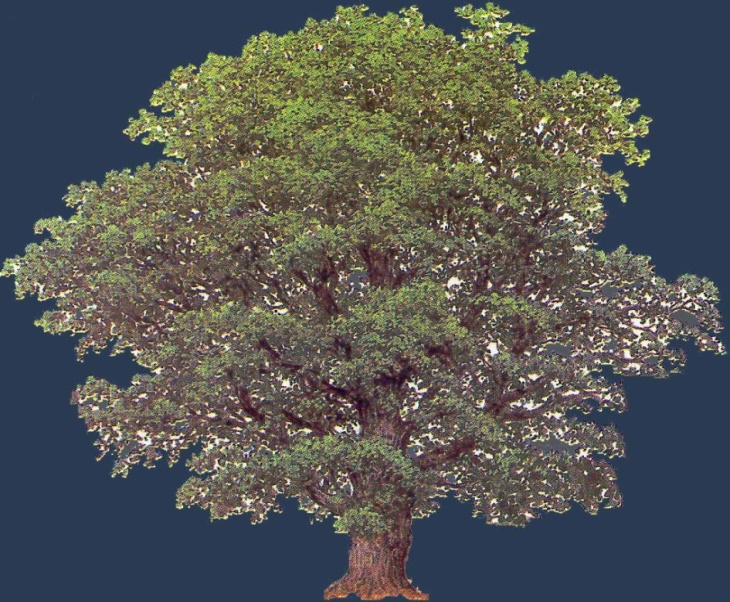 Oak
Horsechestnut
Birch
0.35
0.12
0.25
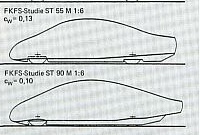 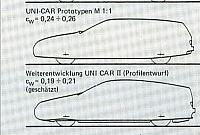 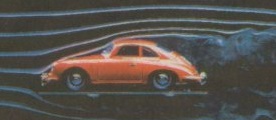 Crown reaction during storm gusts
Wind Loading
kN/cm2
longitudinal
radial
tangential
Stuttgart Strength Tables
Material Properties of Green Wood
strengthkN/cm2
elastic limit in %
MOE
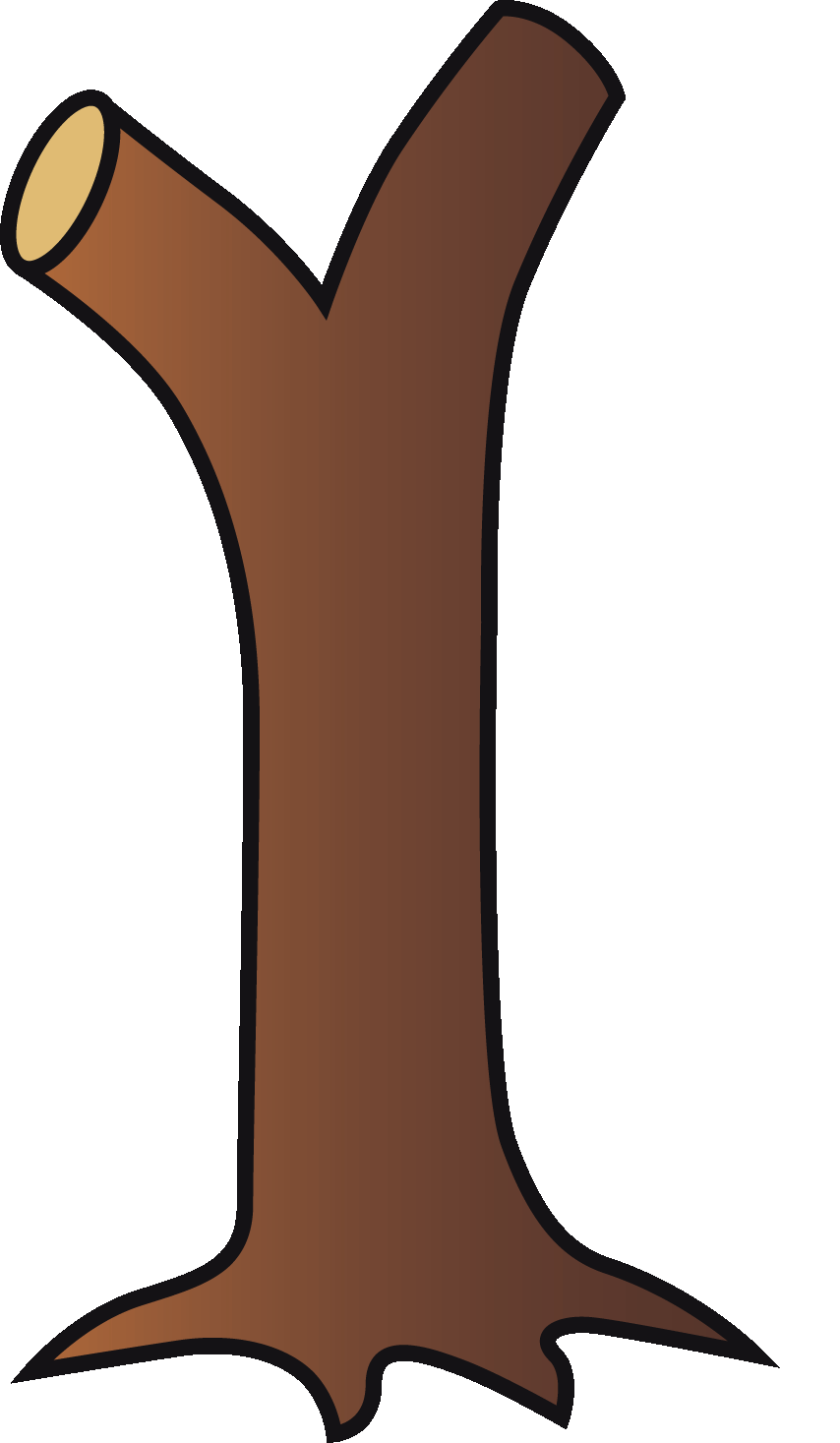 prop. limit in %
average    0.26
standard deviation 0.02
Limit of Elasticity in Beech
# 156, Beech
85 years old
4.40          1610 		0,273
3.60          1400		0,257
1.94            700 		0,277
2.52            950		0,265
Material Properties of Green Wood
Growth
0,5 cm
Diameter 100 cm
Steady State Balance
Mres bend= D3 x P/32
Decay 30 cm
Load bearing Geometry
load
peak stress levels
occurin a stem‘s marginal fibres
neutral axis
neutral axis
Relevance of Hollow Cylinders
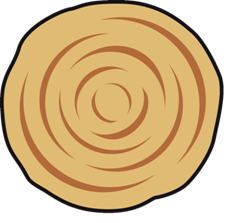 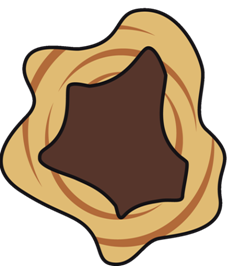 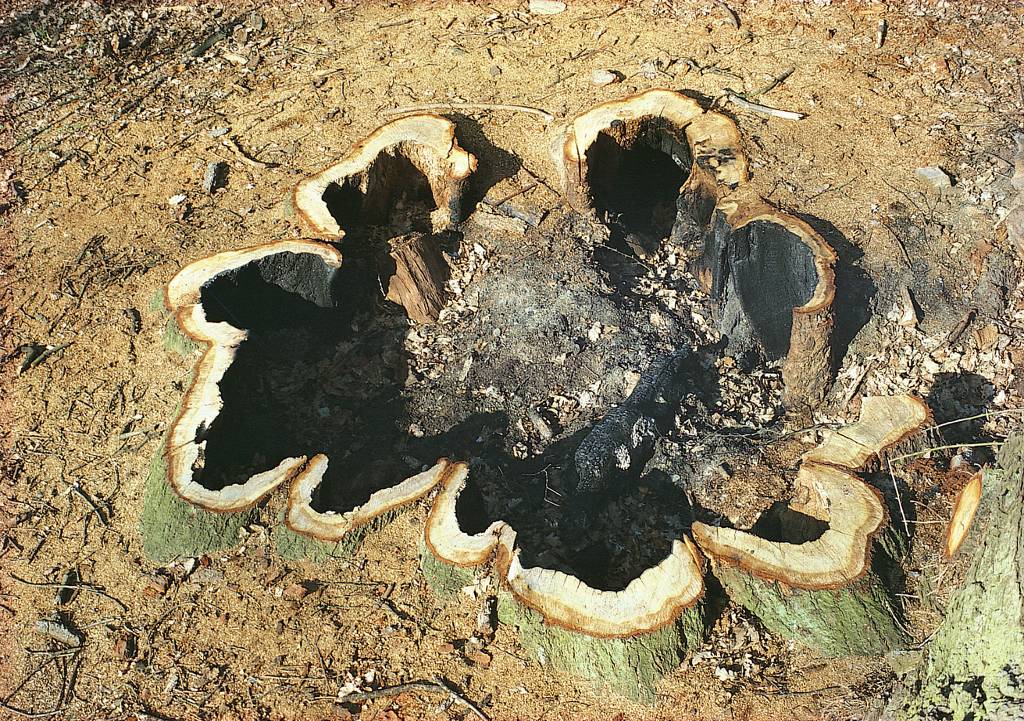 Load bearing Geometry
Modes of Failure
Breaking failure
Uprooting failure
Failure of root soil matrix
Stem / Limbs/Branches
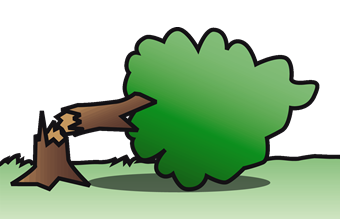 TreeCalc  is designed to evaluate Breaking Failure only
ArboSafe GmbH
Desktop Software for Pulling Test Evaluation, including wind load analysis, EN 1991/4-1
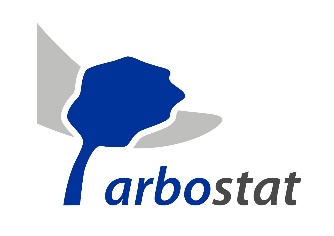 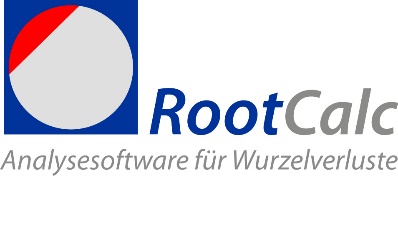 Desktop Software for Tree Appraisal, Calculating Root Loss Area
Online Software for Tree Safety Analysis,
Calculating Stem Breaking Resistance
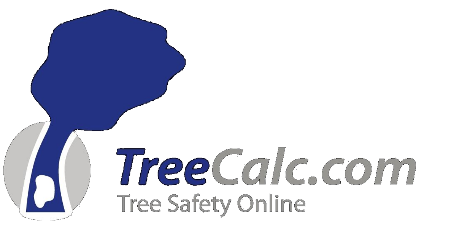 Software Forge for Tree Safety Analytics
[Speaker Notes: Good afternoon.  Arbosafe is a software forge in a small niche of the niche market tree consultancy. 
Since 2007 we create software for tree safety analytics. 
In 2007 we developped arbostat software that is designed to evaluate data obtained from tree pulling tests. Arbostat speaks German and English.

Root Calc was out next much small project. It is used mainly for tree appraisal and allows for calculating root loss areas. 

And finally in 2013 we developped TreeCalc an pay-as you-use online software which is mz today’ s topic.]
What is TreeCalc?
Online Software to evaluate the breaking safety of tree stems
Why using TreeCalc?
Systematic and methodologically correct evaluation of the 
    breaking safety of tree stems 
On site tree safety assessment
Favourably verified in combination with stem tomography
TreeCalc recognizes good Practice of Statics
Who is using TreeCalc?
More than 850 users world wide
Consultants

 Arborists

 Public sector environmental officers

Scientists
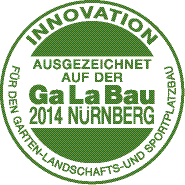 TreeCalc recognizes good Practice of Statics
Initial situation: the „Sin“
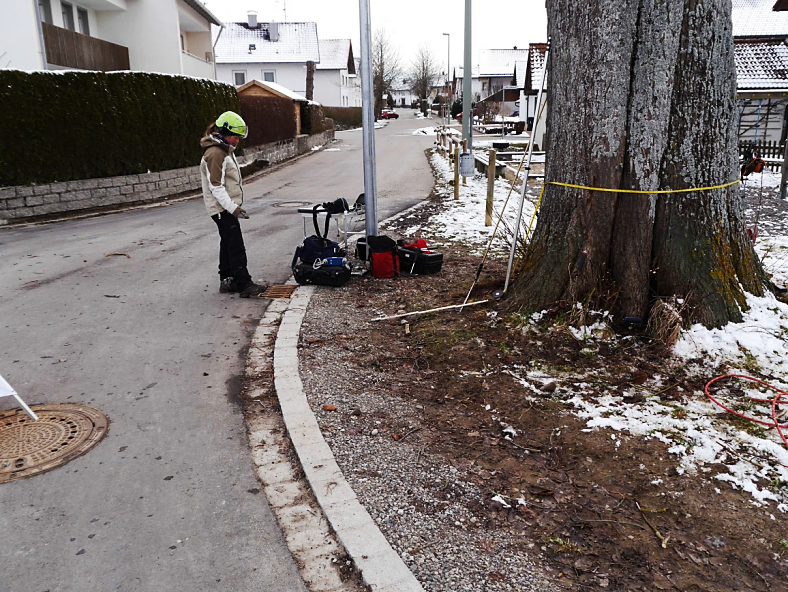 Excavation in 600 mm distance from tree stem
Arising questions:
How many roots severed?
Diameter of roots affected?
Distance from stem?
0,6m
Resistance against Uprooting is questionable
Symptoms of Reduced Safety
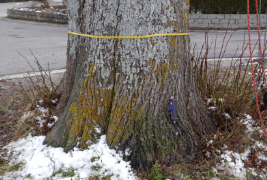 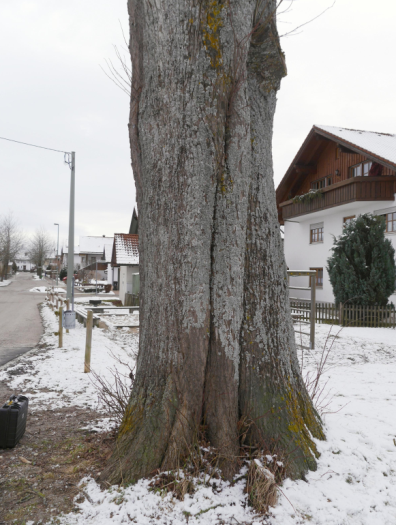 Recessions in the stem
Large  growth deficits on the stem
DBH1 = 146, DBH2 = 110 [cm]
Resistance against Fracture of Stem
Symptoms of Reduced Safety
Ability of compensation
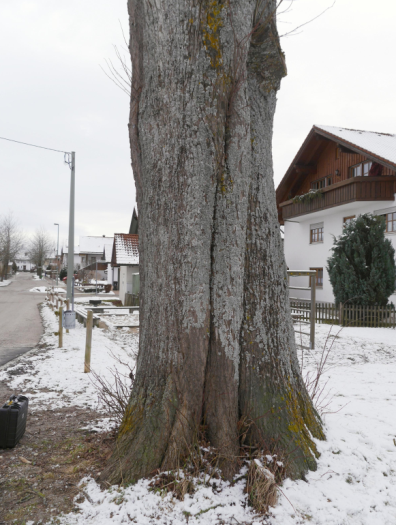 Increase of the root flare diameter results in disproportionately increased breaking safety
Bending  resistance moment= D³x π/32
146/110cm=1,33;   1,33³ = 2,34
110cm
Factor 2,3
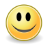 146cm
Resistance against Fracture of Stem
Pulling Test Method
Factors for Windload analysis
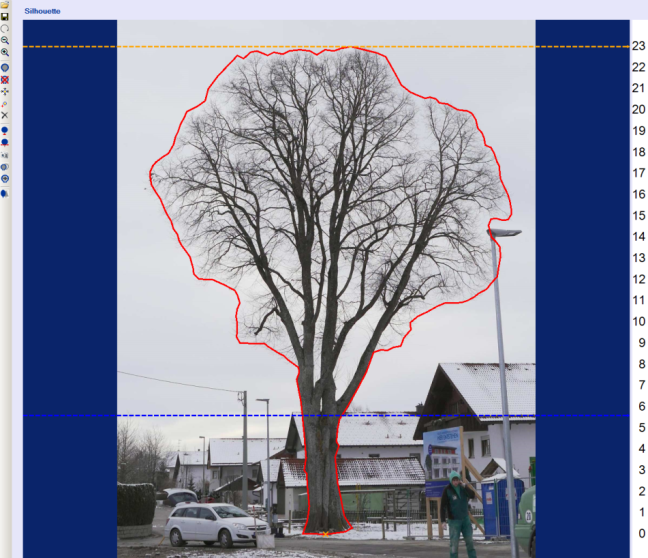 Wind speed: 		32,5m/s
Air temperature:	   	 0° C
Height above sea level: 	740 m
Terrain roughness: EN1991:  Cat. 3
Crown reaction:     	Cw  0,25
Exposure:               		 low
Properties of green wood:
18,3 kN
Young´s modulus :  8500 MPa
Comp. strength:          20 MPa
Limit of proportionality: 0,24%
15,4m
Geometry of the stem:
Stem diameter: DBH = 146/110 [cm]
Small leaf Linden, H= 23 m
Gale Moment:   Mb  =  G  x  cw  x  /2  x    [ h(z)  x  A(hz)  x  v(z)2
Evaluation of Tree Safety
Results: Factor of Safety of Stem and Root-Soil Compound
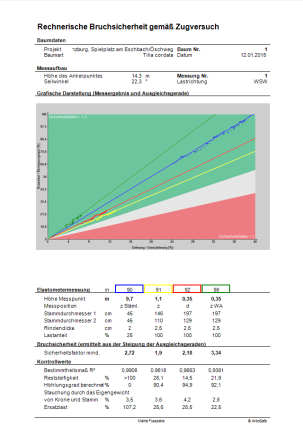 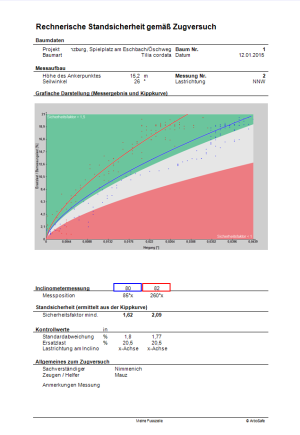 Basic Safety 5,0
1,6
1,9
Results of Pulling Test Measurements with ArboStat
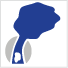 There is a much easier way!
www.treecalc.com
Online Calculation of breaking Safety of the Stem
TreeCalc does it all
Windows
Linux
MAC
iPAD iPHONE iPOD
Blackberry
Android
Versatility
Access: www.treecalc.com
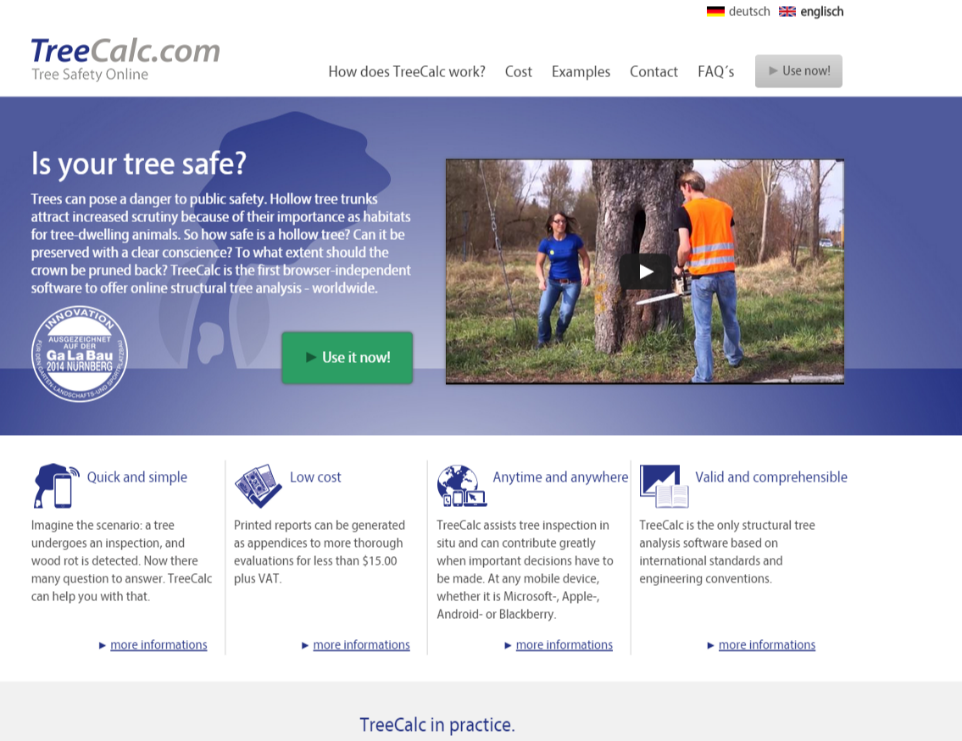 Browser based Online Software
Login
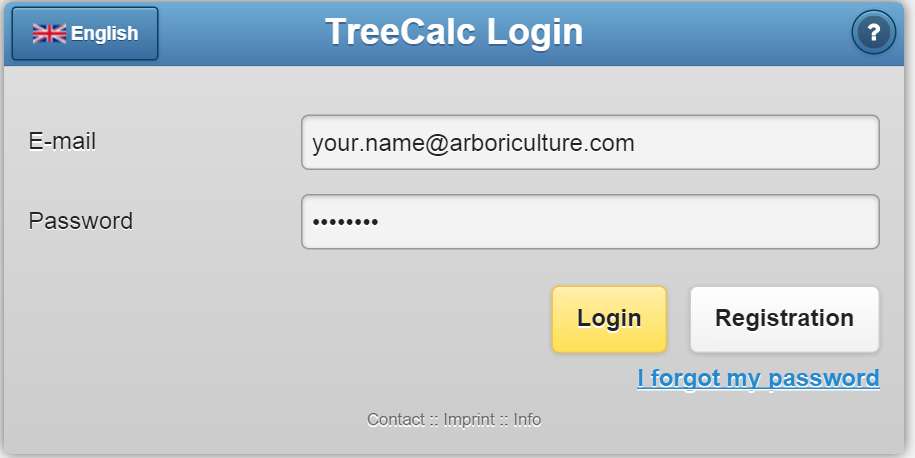 Free Code EZEVL4 / I49JLK (8.3.19)
Data Entry:
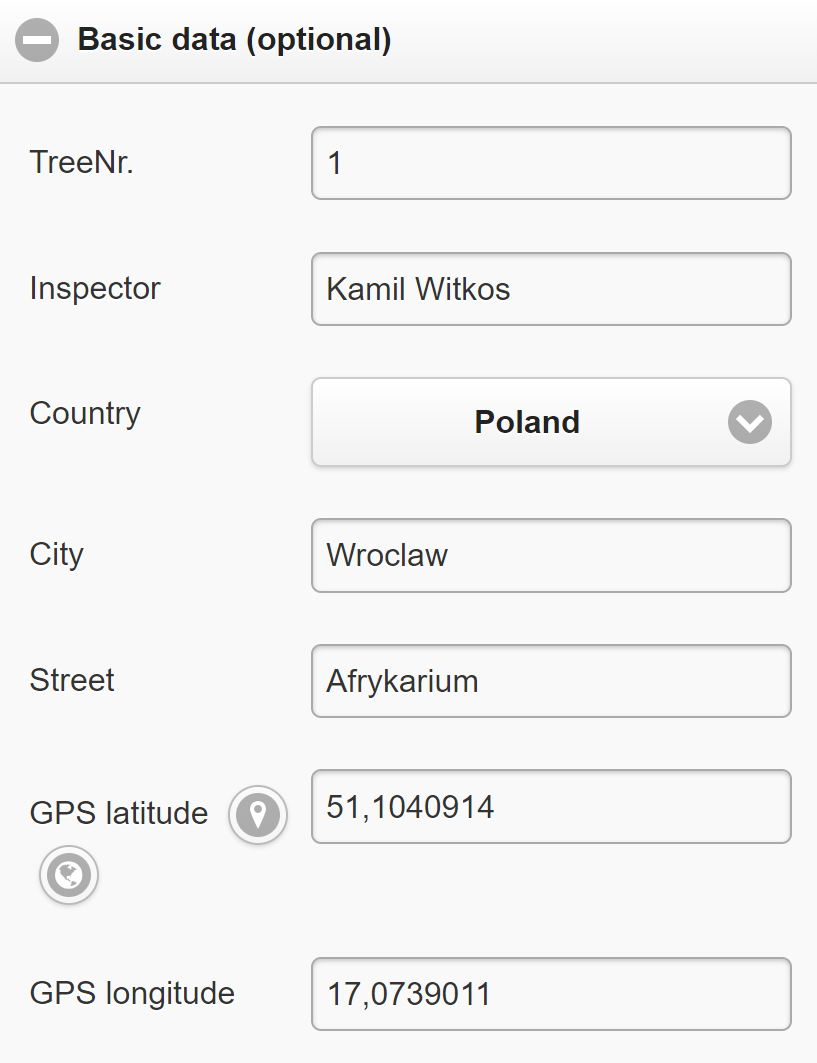 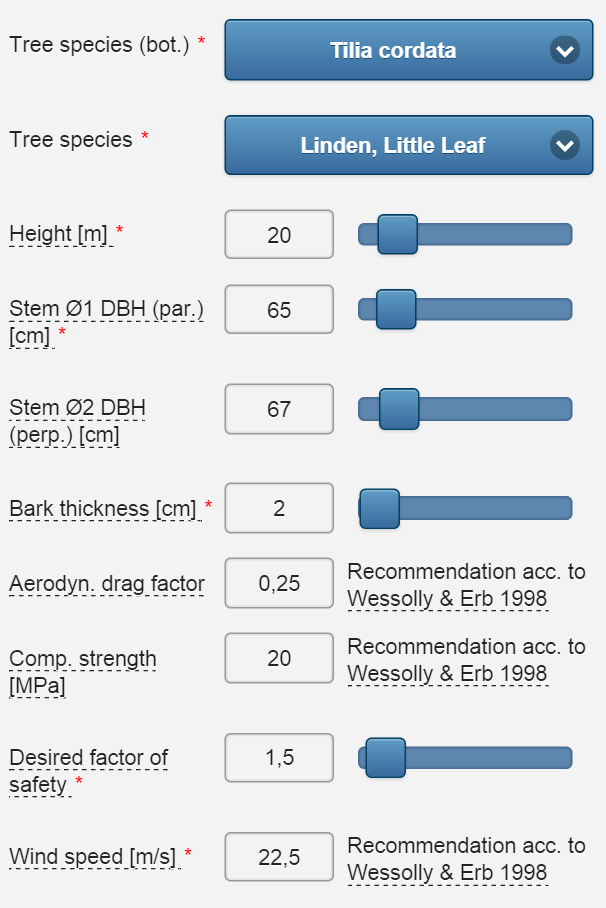 Basic Data
Data Entry:
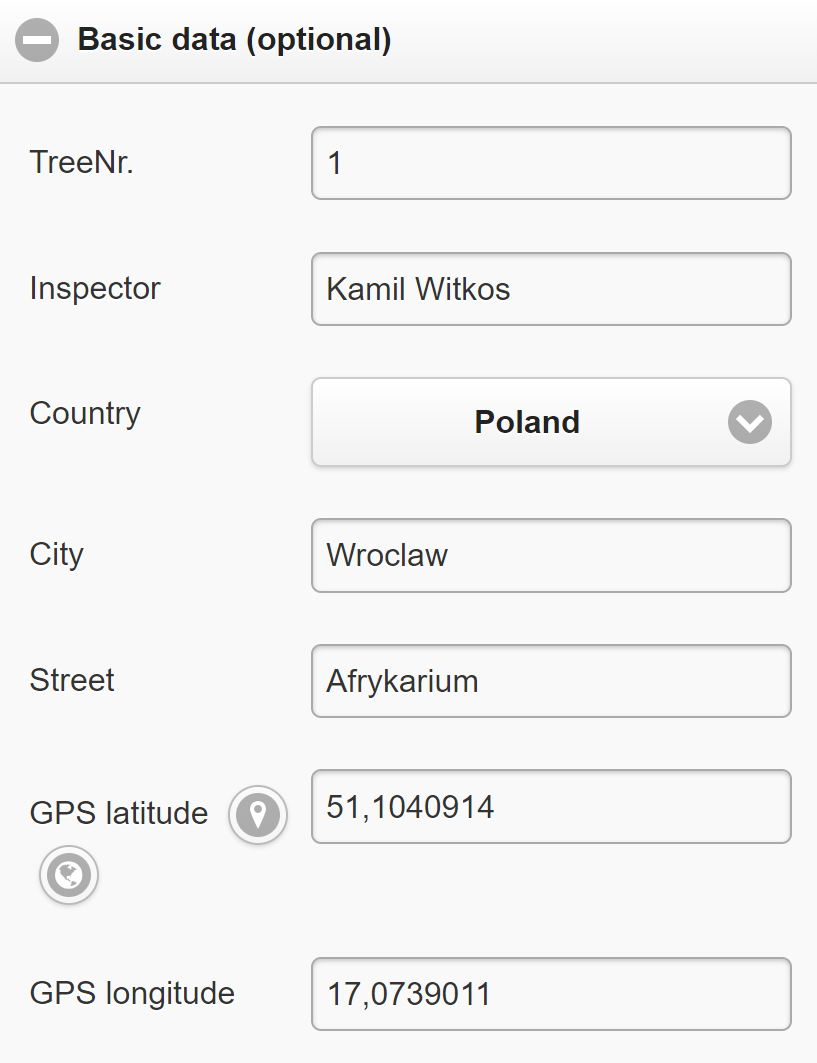 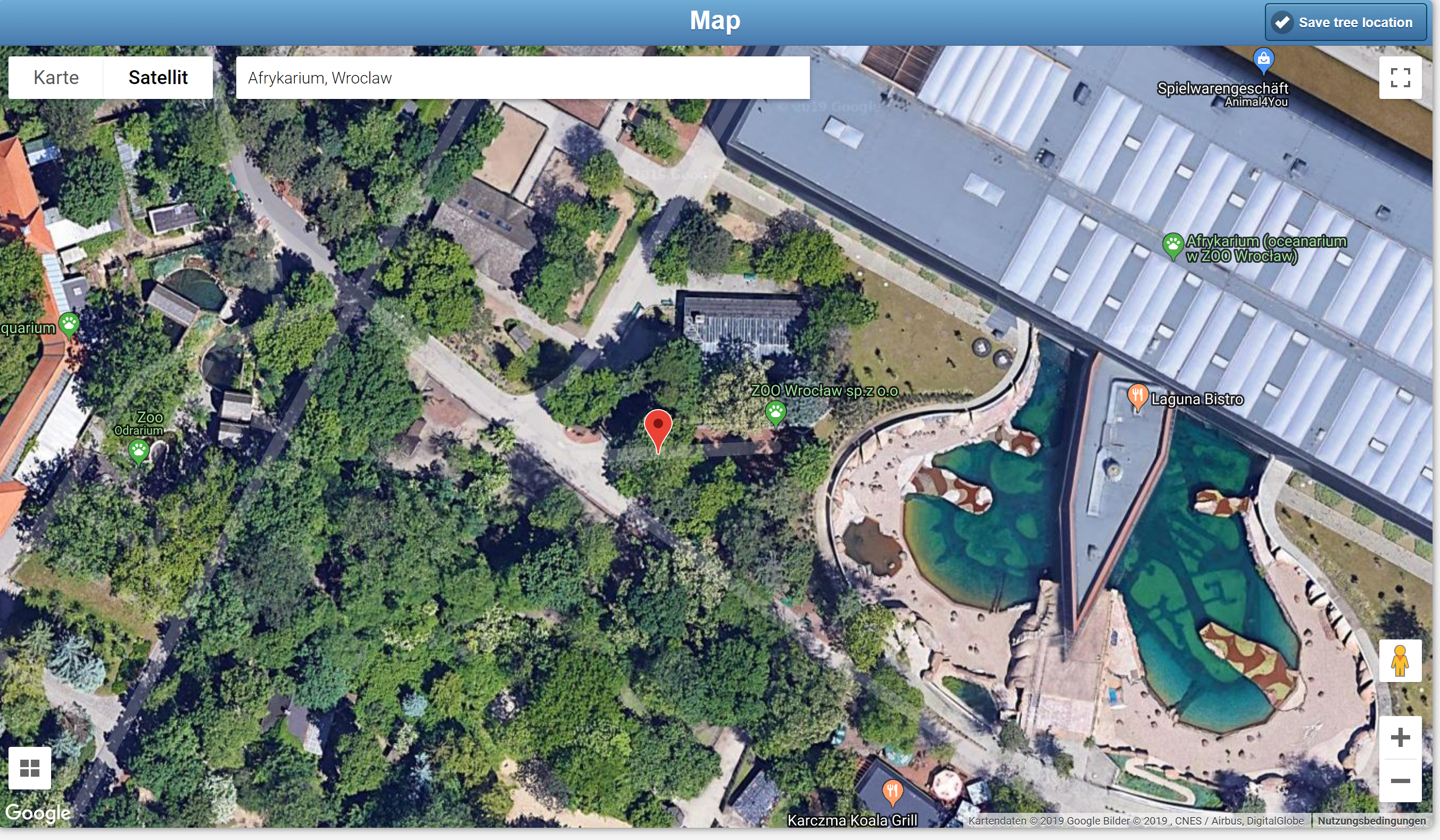 Display Geo Position of desired Tree
Data Entry:
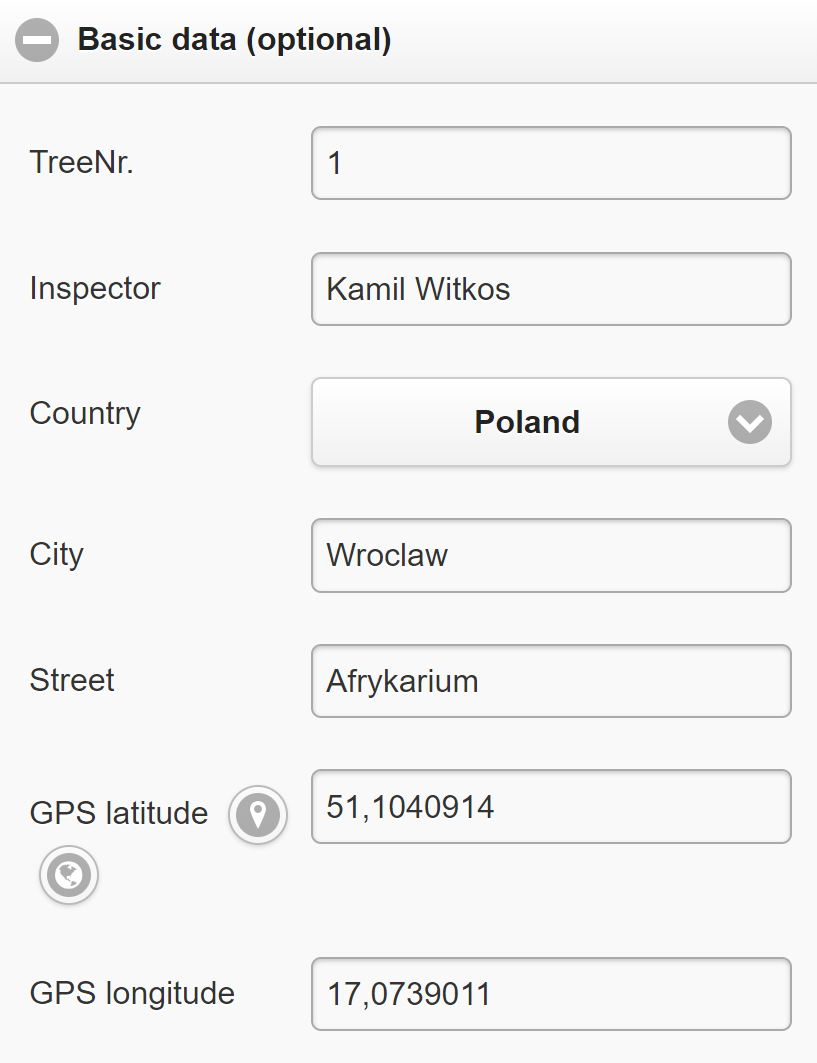 Species related data
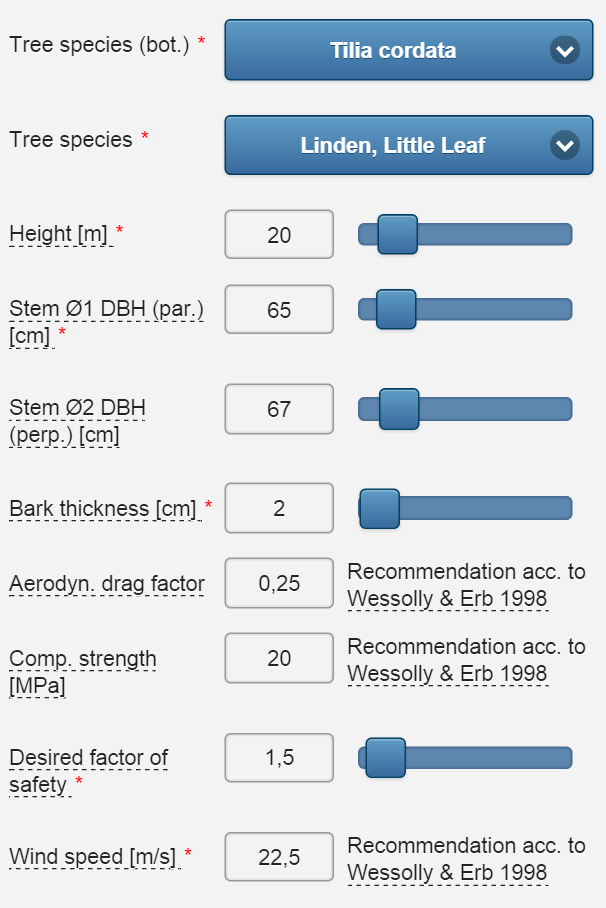 Basic Data
Data Entry
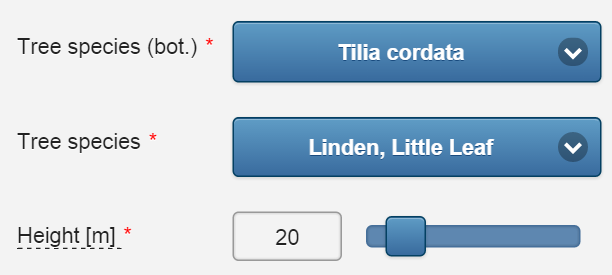 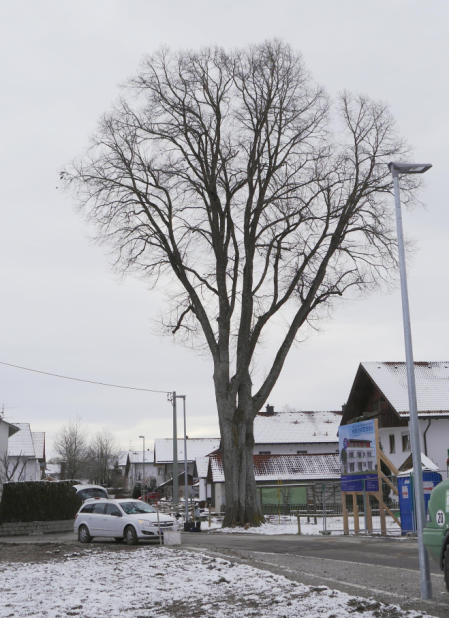 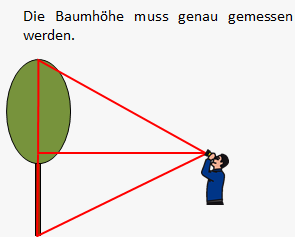 Tree height needs to be measured acurately
Tree Species and Tree Height
Data Entry
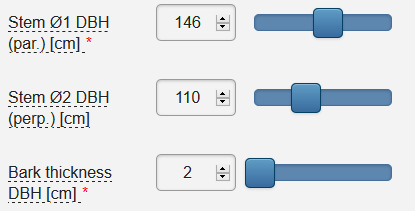 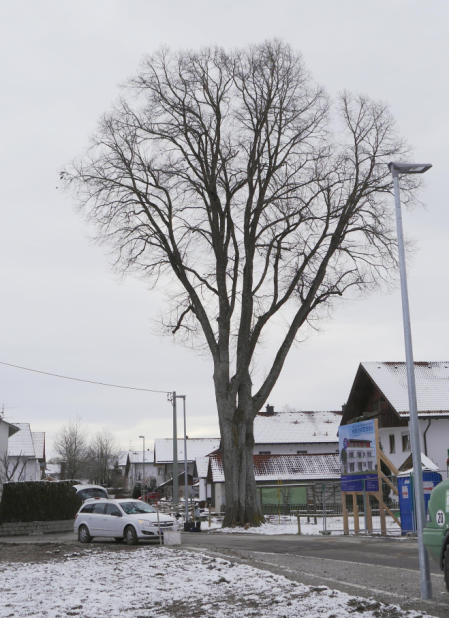 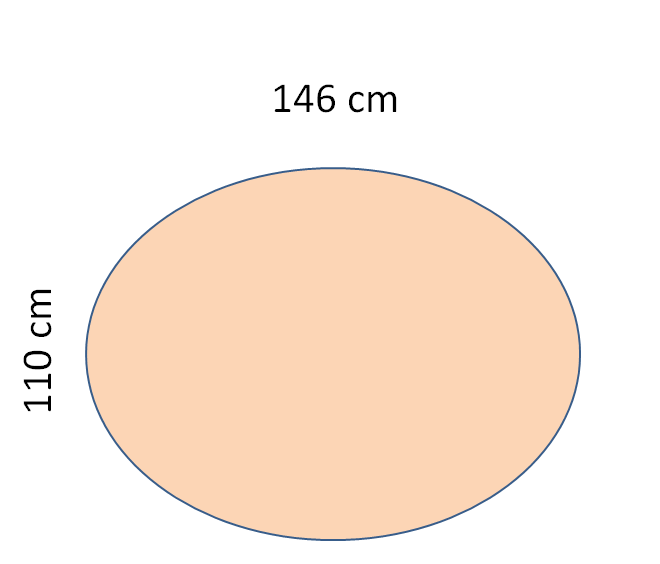 146 cm
110 cm
Stem Geometry
Data Entry
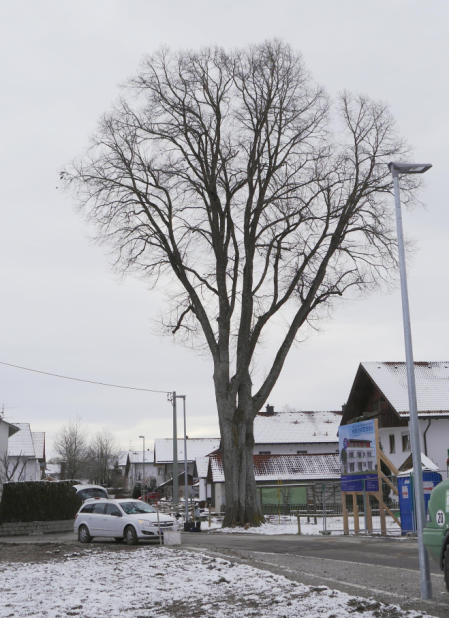 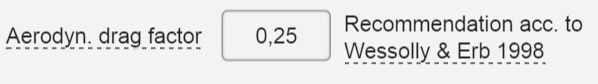 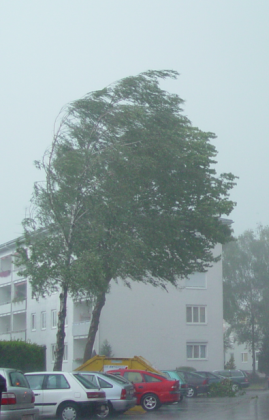 The wind resistance of tree crowns can either be obtained from a lookup table or be entered individually.
Drag Coefficient of Tree Crown
Data Entry
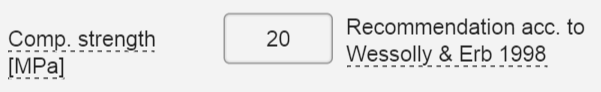 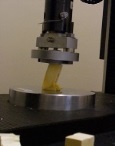 Published data of material  proper-ties of green wood  can be picked from lookup tables.

Individual values can be entered.
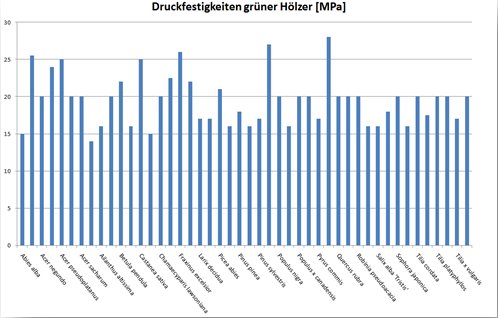 Compr. strength of green wood  [MPa]
Compressive Strength of Green Wood
250 kNm
Wind Load
500 kNm
Capacity
Data Entry
Wind load
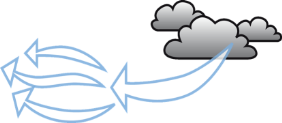 Tree
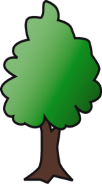 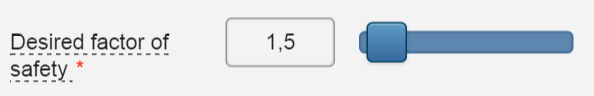 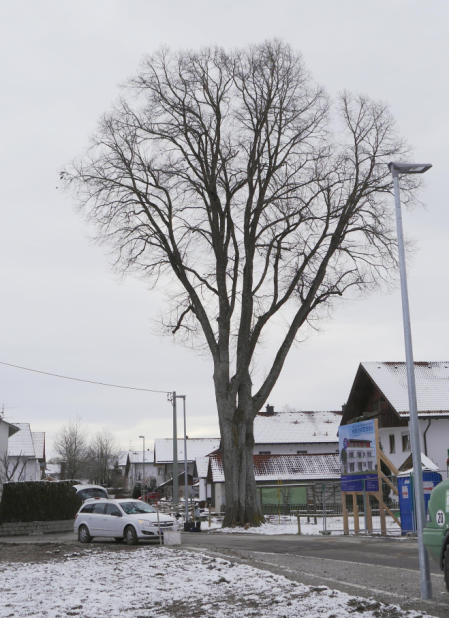 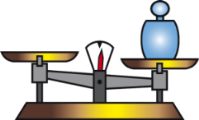 Location
Tree height
Wind resistance
Crown area
Dampening effects
Stem diameter
Wood strength
Anchorage of roots
Structural Deficits
Factor of safety  2
Expression of how much stronger a tree is than it needs to be for an intended load
Factor of Safety
Data Entry
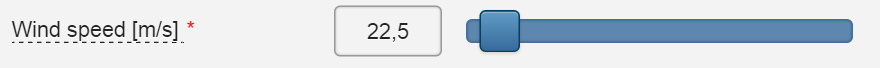 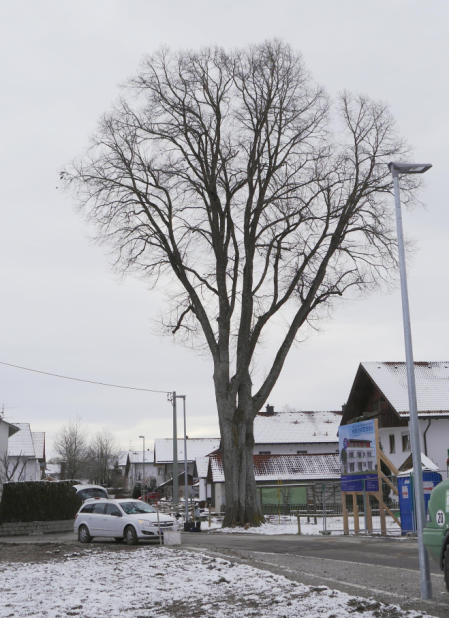 Wind zones acc. to EN 1991-1-4
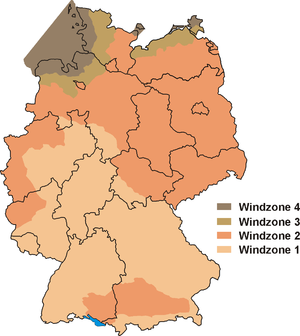 For each European country individual norms apply.
e.g. Germany has 4 zones
Wind Speed
Data Entry
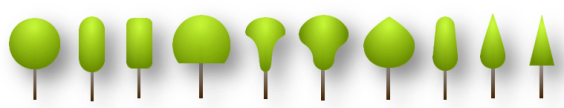 10 Basic Crown Shape Patterns
Data Entry
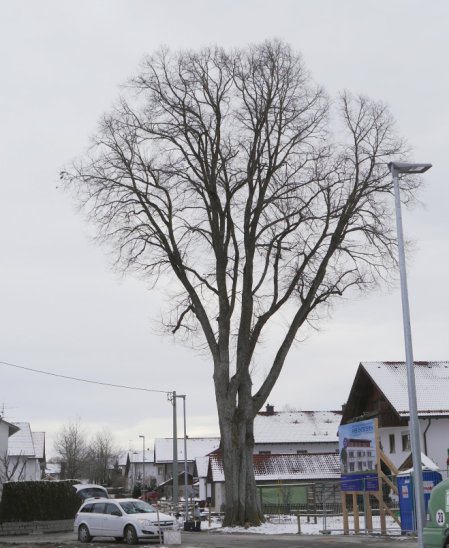 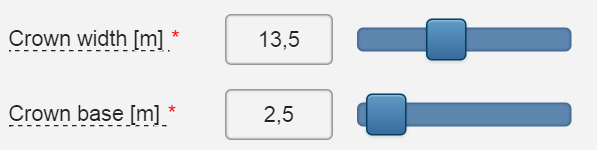 The Crown shape can be either adjusted with a ruler or by swiping.  
To avoid accidental adaption on a small screen the shape can be locked.
Adapting Basic Tree Crown Patterns
Data Entry
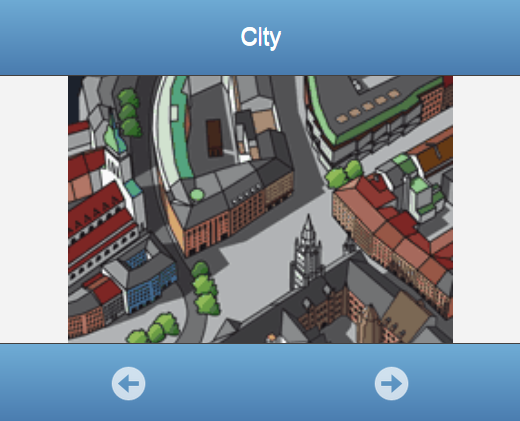 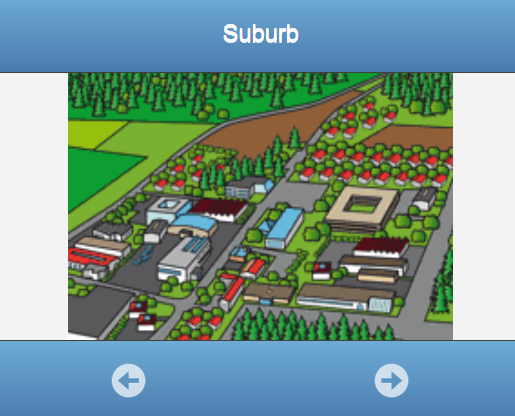 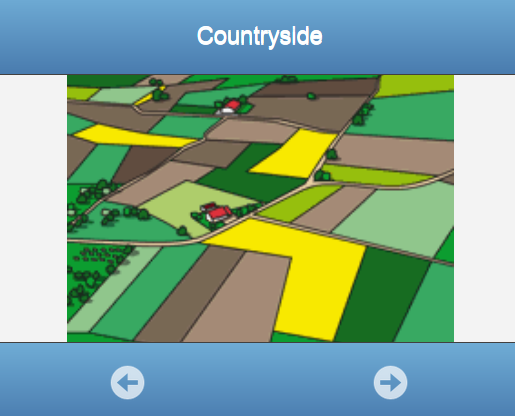 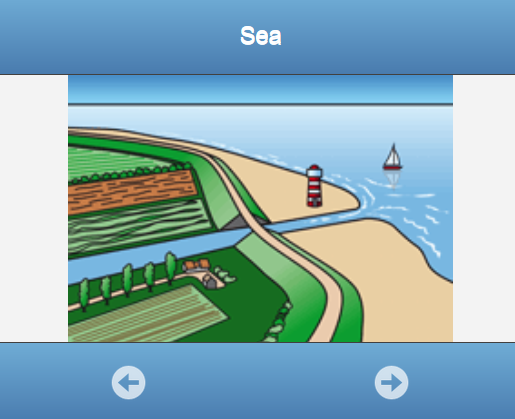 Wind pressure
The wind pressure is influended by wind speed and the mass of the air.

The roughness of the terrain´s surface influences the wind speed in the boundary layer.

Trees are often better wind protected in urban settings with multi story buildings.
Surface Roughness
Calculate Button
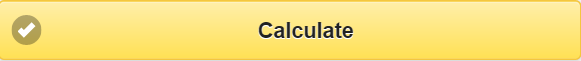 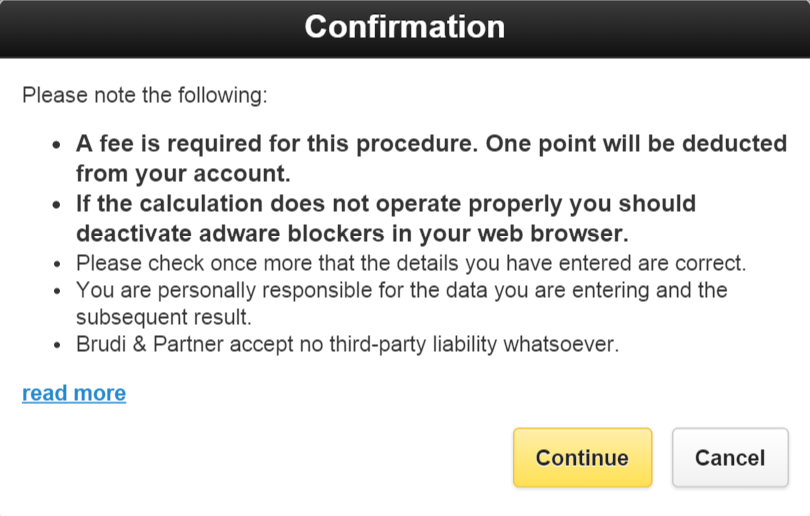 Cost: 1 Calc
1,85-2,49 €
8-10,7 Zł
Running a Calculation
Results
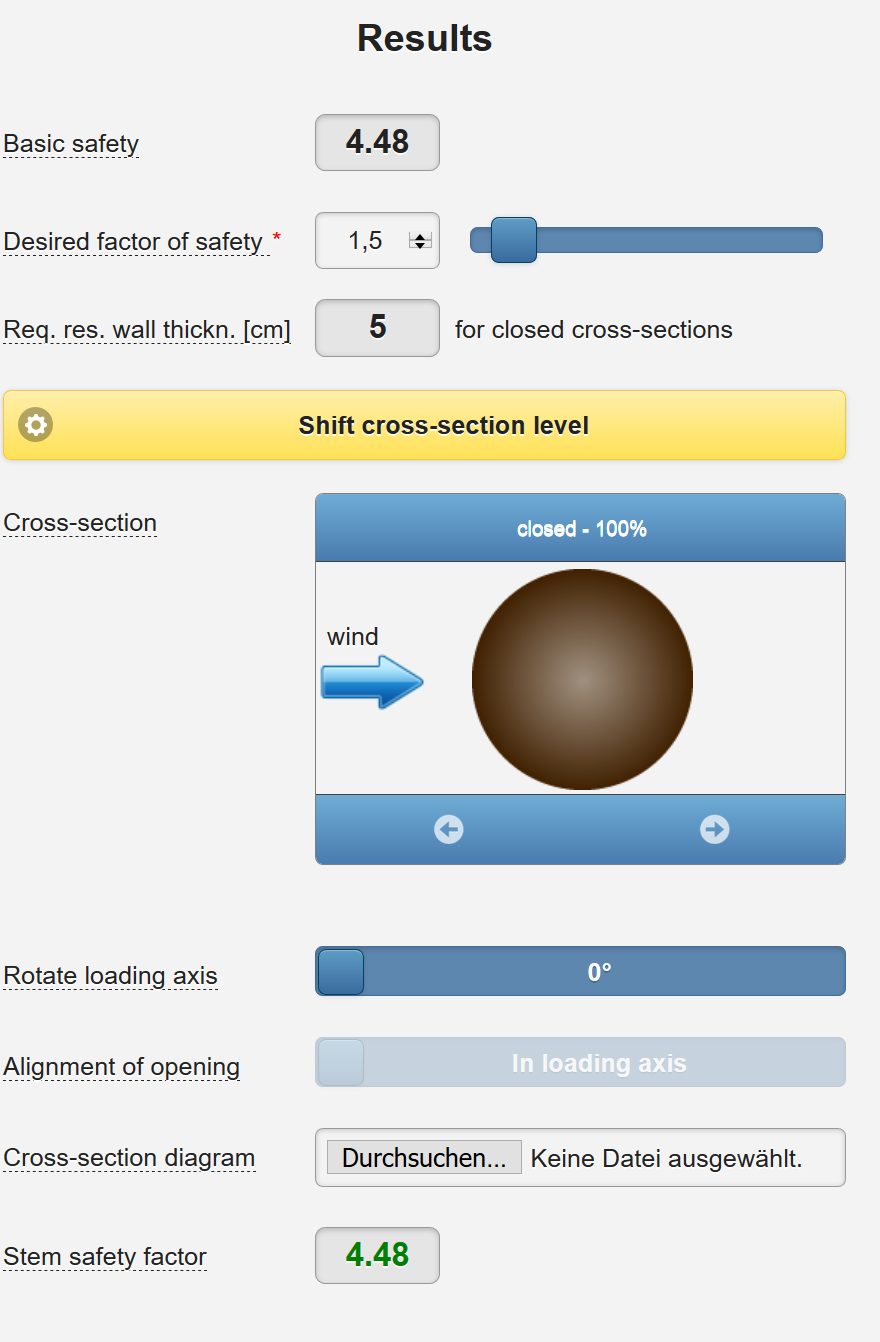 Basic Safety
Factor of Safety

Required residual wall
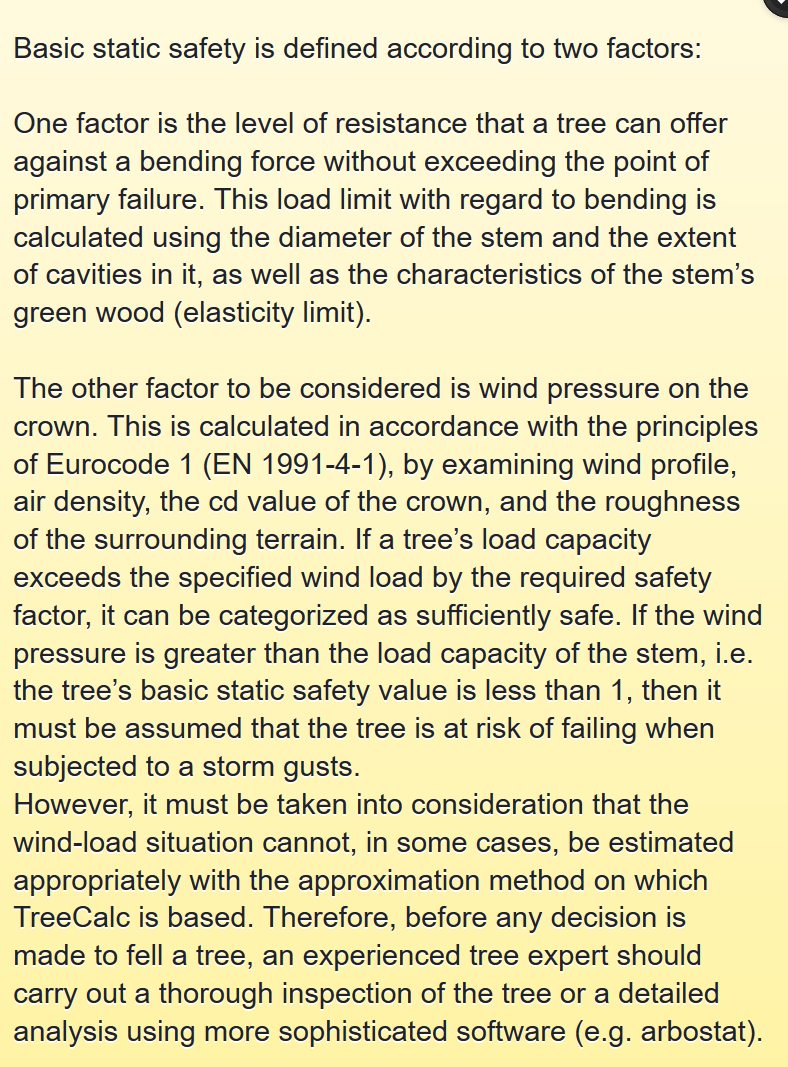 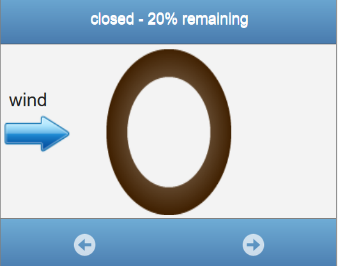 Influence of cavities
on stem breaking safety
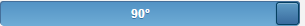 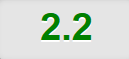 Basic Safety, Residual Wall, Magnitude of Decay Extent
Results
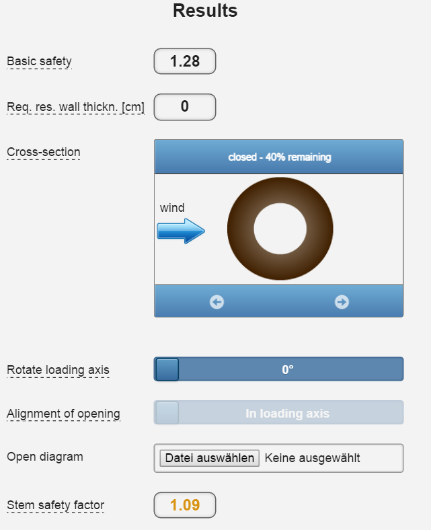 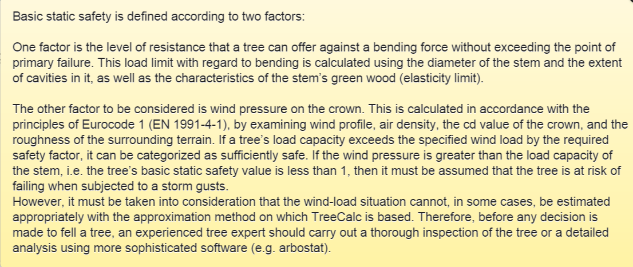 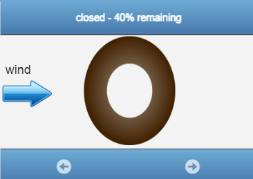 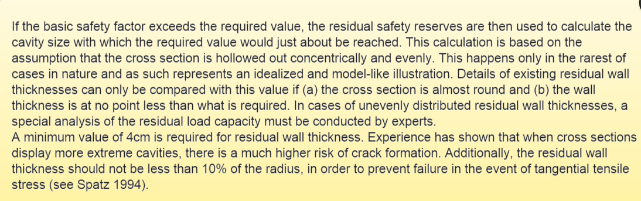 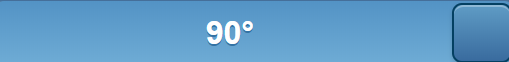 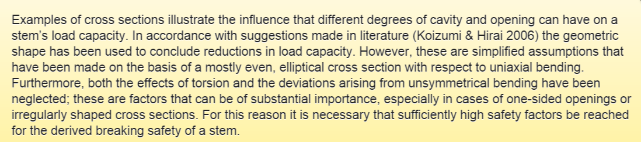 0,85
Explanations
Results
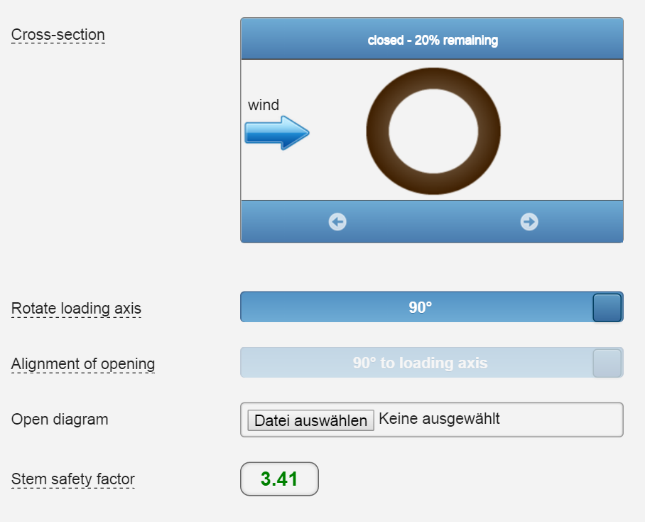 Various stem cross-sections
Adaption to relevant load direction 

Adaption of the opening
Basic safety = colour coded

Legend: 		         		        > 0
		      1><1,5
		        <= 1,5
Stem Geometry
Results
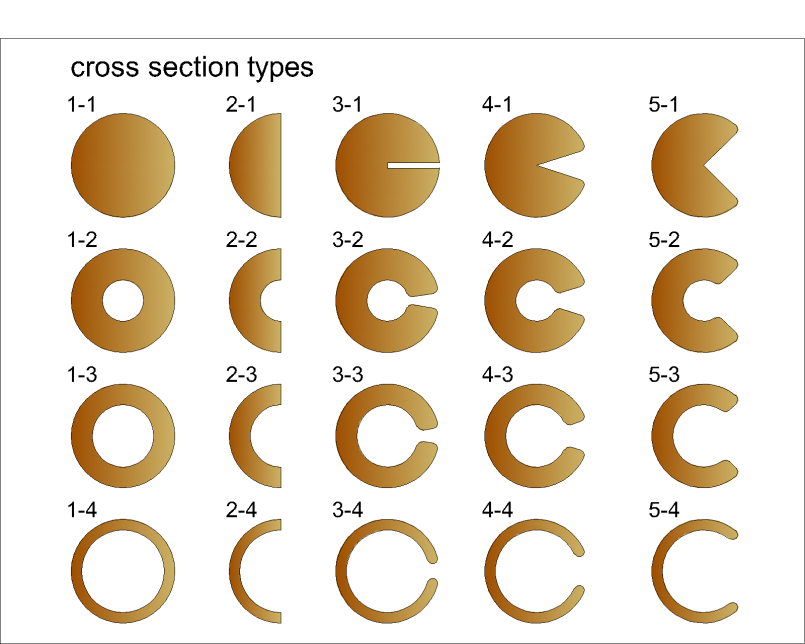 Different load bearing capacities of varying cross-sections can be compared to stem tomography and evaluated
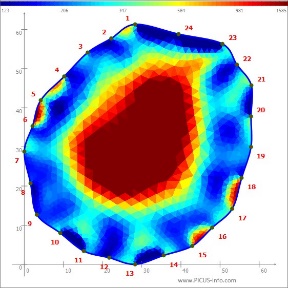 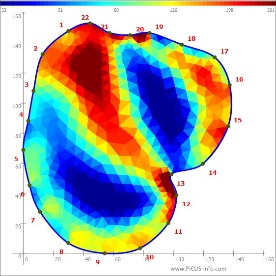 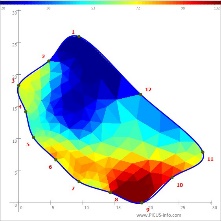 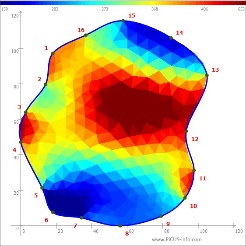 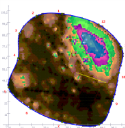 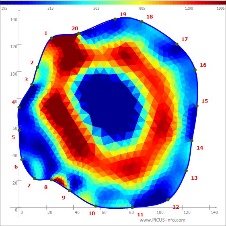 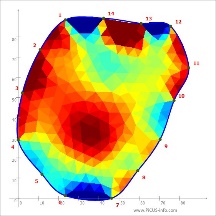 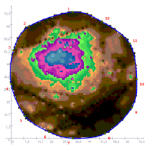 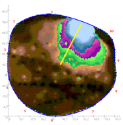 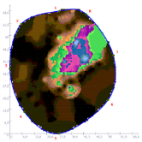 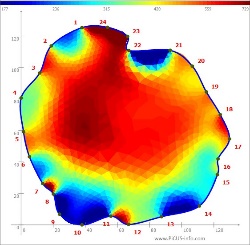 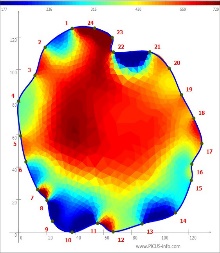 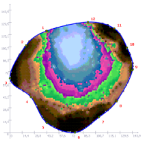 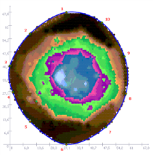 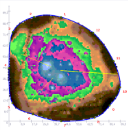 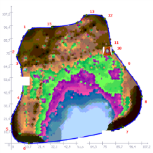 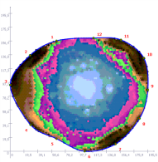 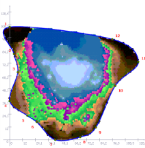 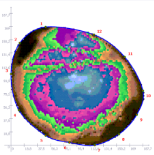 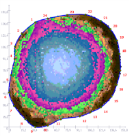 Stem Geometry
Results
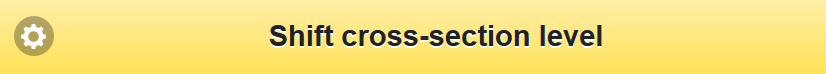 A new function enables assessment of weak zones in upper regions of tree stems
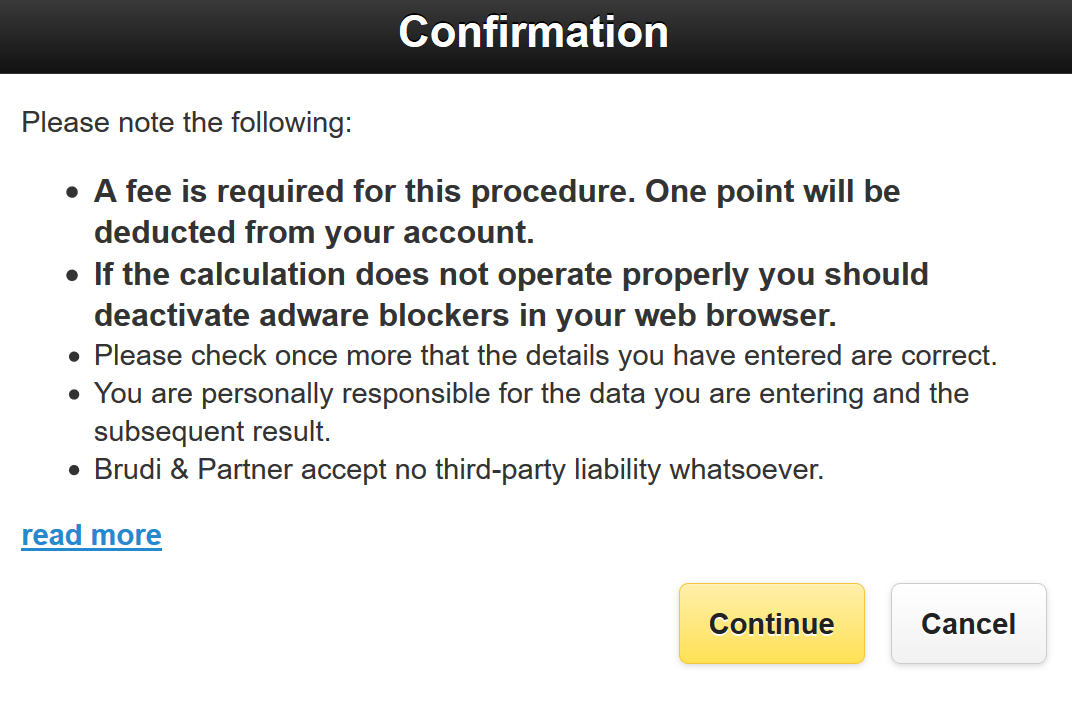 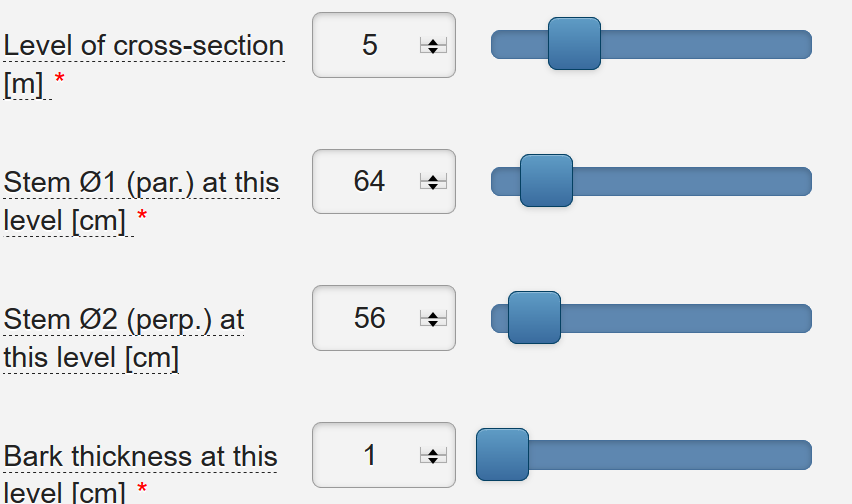 Shift Height of Damage on Tree Stems
Results
Shifting height of cross section level
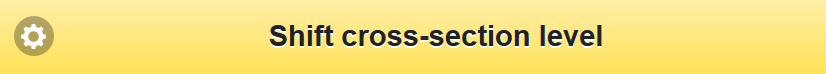 Different load bearing capacities of varying cross-sections can be compared to tomography and evaluated
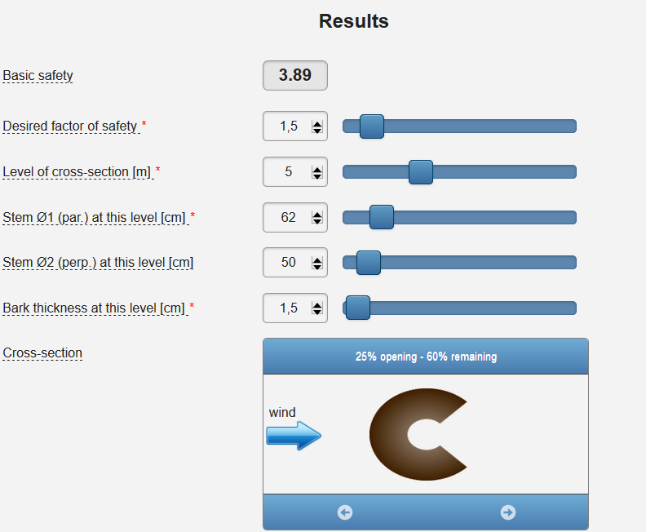 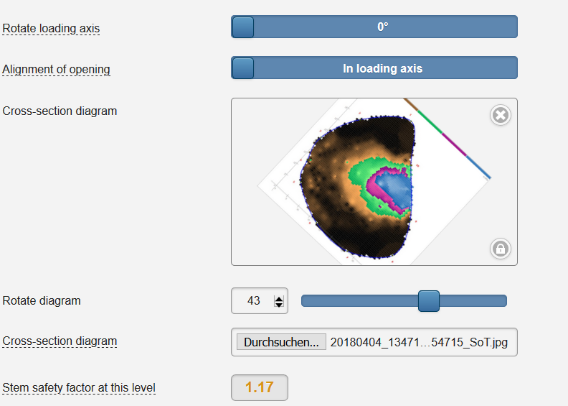 Shift Height of Damage on Tree Stems
Results
Crown Reduction
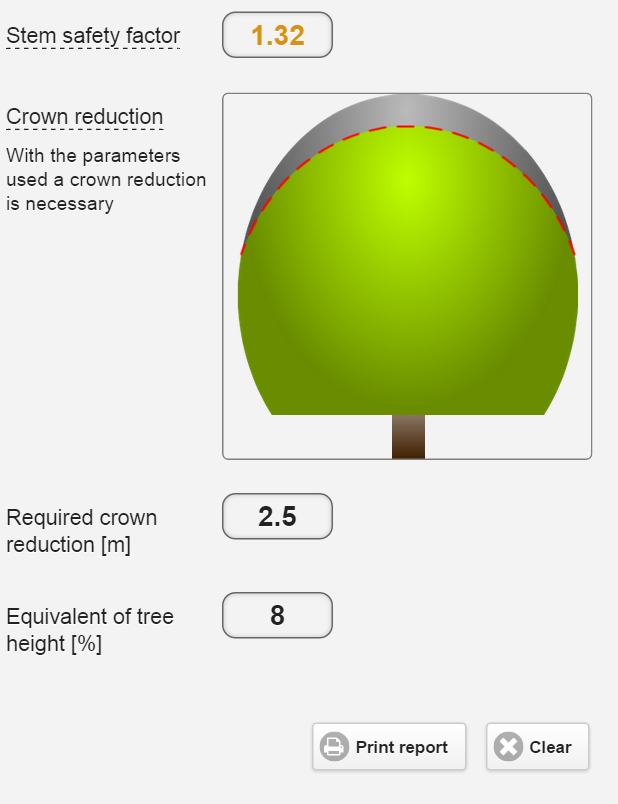 In case the desired  safety margins are not sufficient a crown reduction is being proposed. 

Whether a crown reduction is feasible has to be revised.
Statements referring to the magnitude of a crown
reduction are given in meters of tree height or in percent according to German norms.
Recommendations
Reports
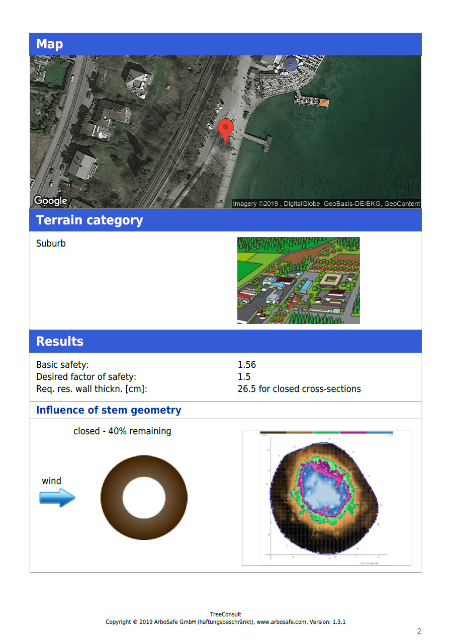 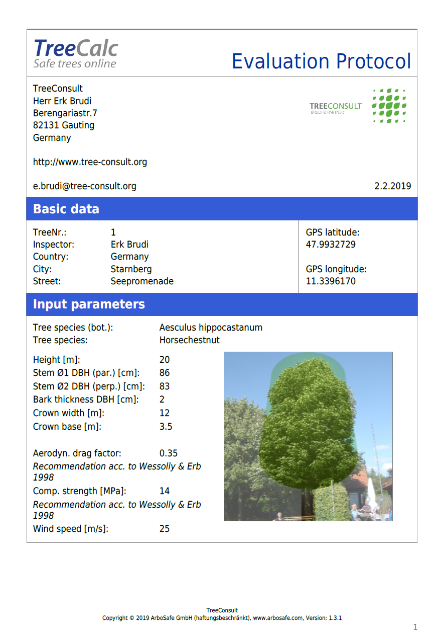 Overview of all parameters used 

Tree position in map

Results and pics of stem diameter (Tomography)
Report Print Outs
Reports
Evaluation of the influence of cavities in the upper stem on the tree´s breaking resistance.

Suggestion for crown reduction if the safety factor is below threshold.

Comments can be enterd as well as signature and company stamp
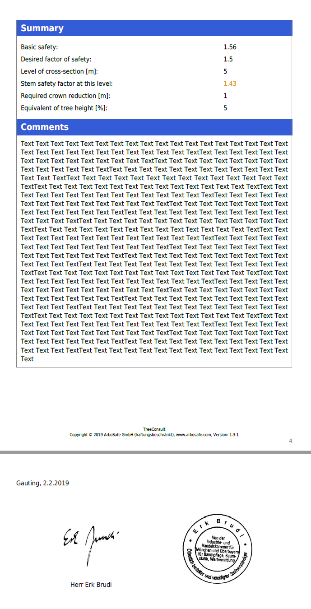 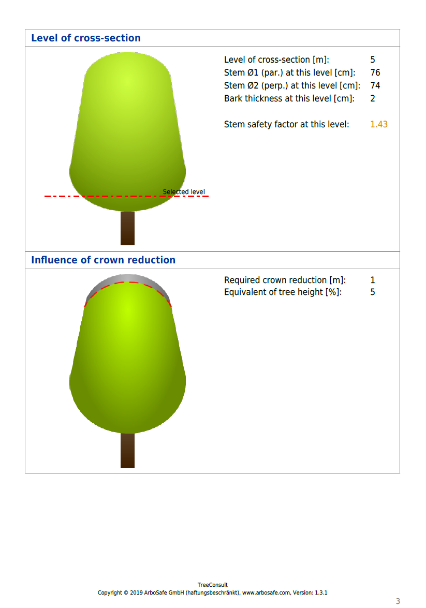 Report Print Outs
Examples
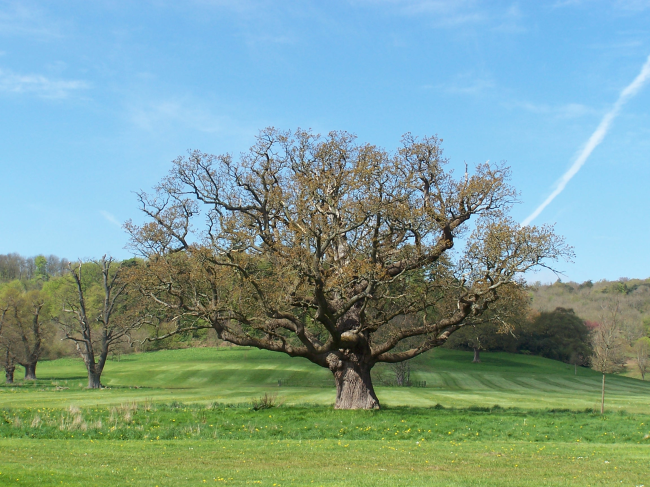 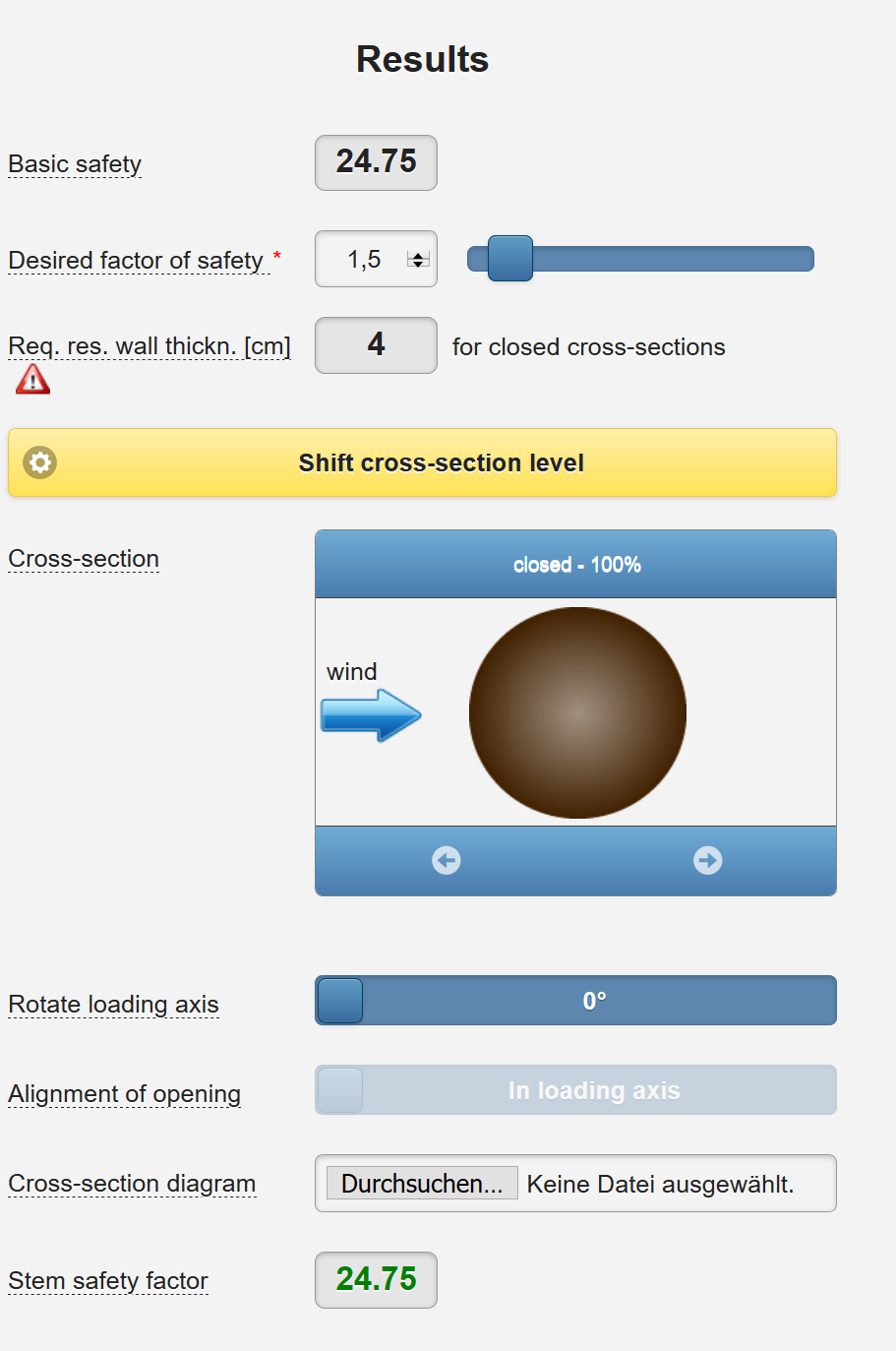 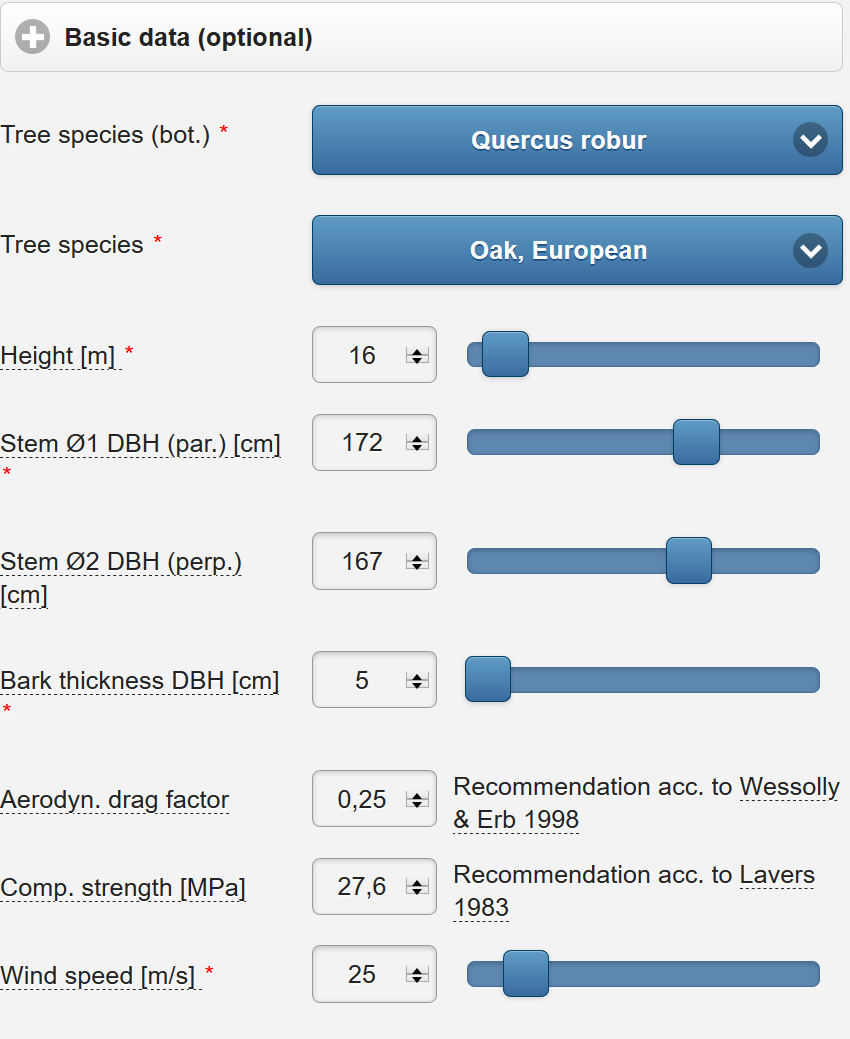 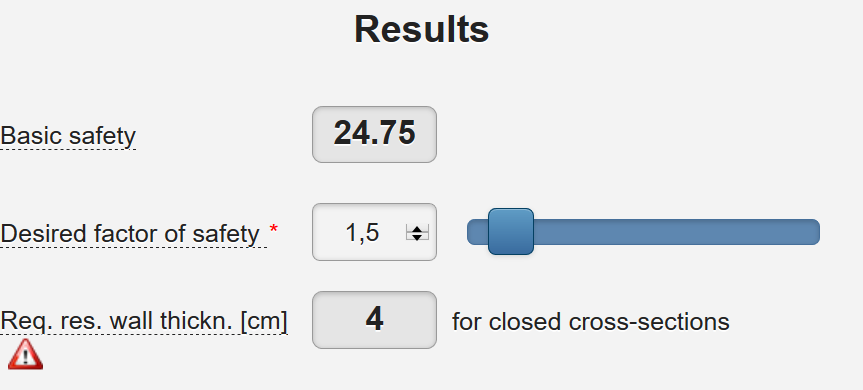 Oak at Ashton Court, UK
Examples
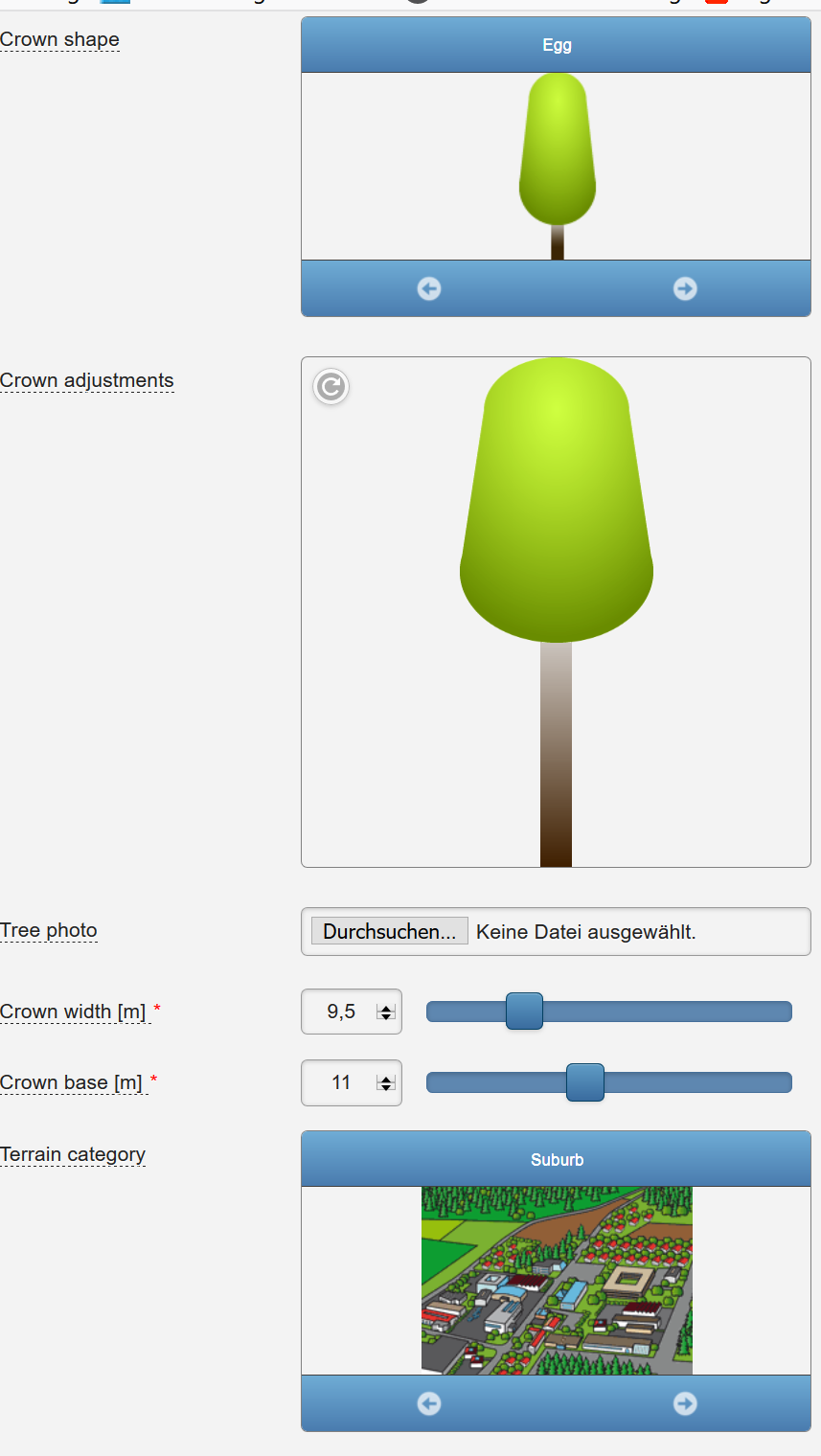 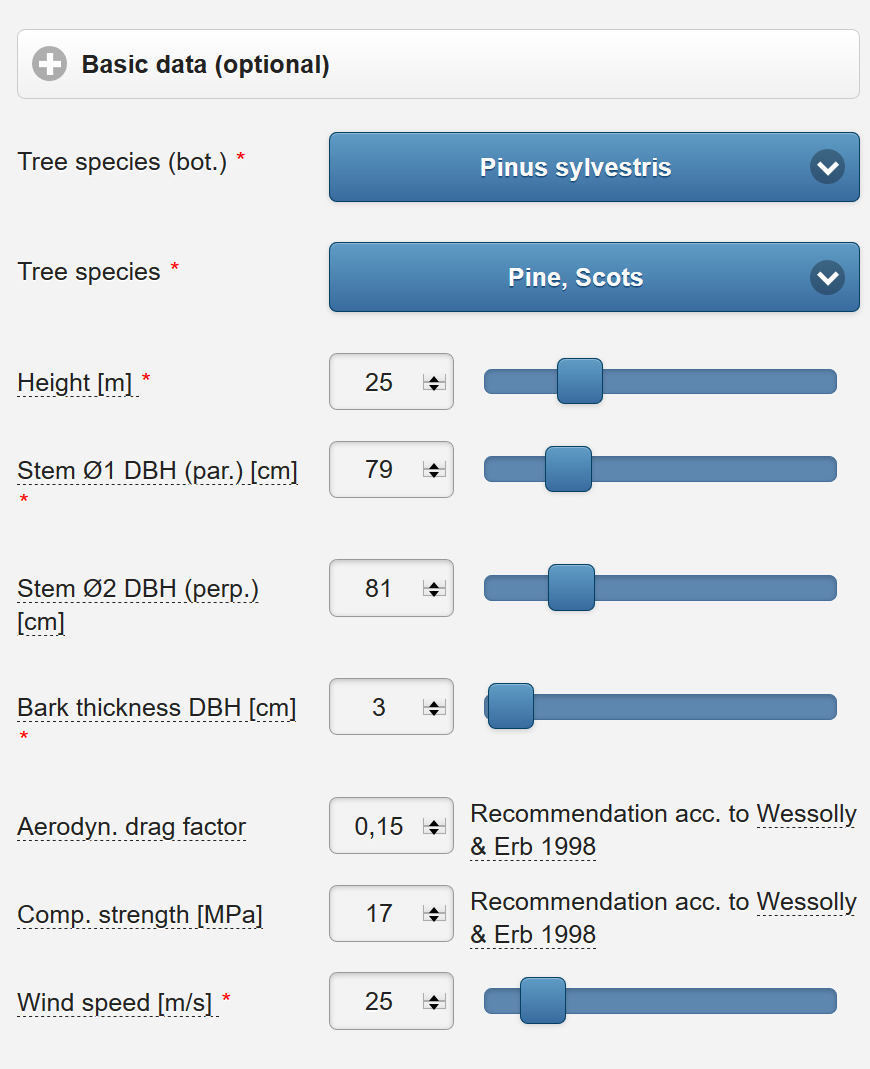 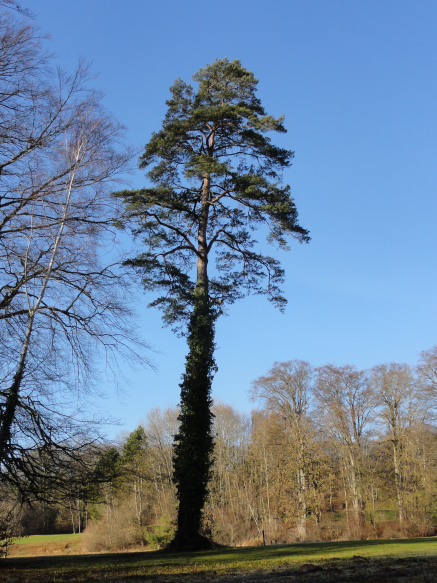 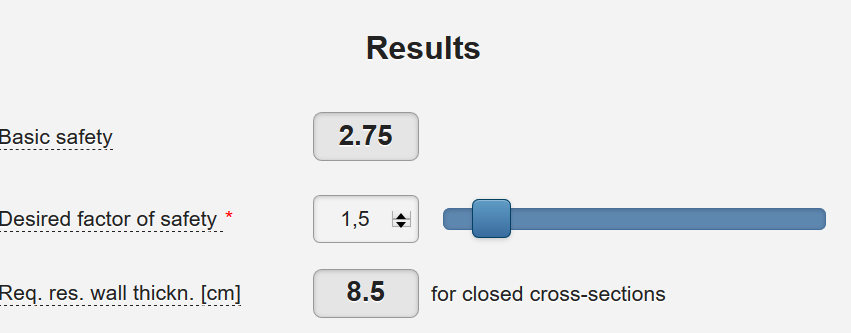 Scott´s Pine at Feldafing
Examples
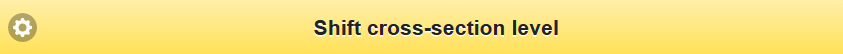 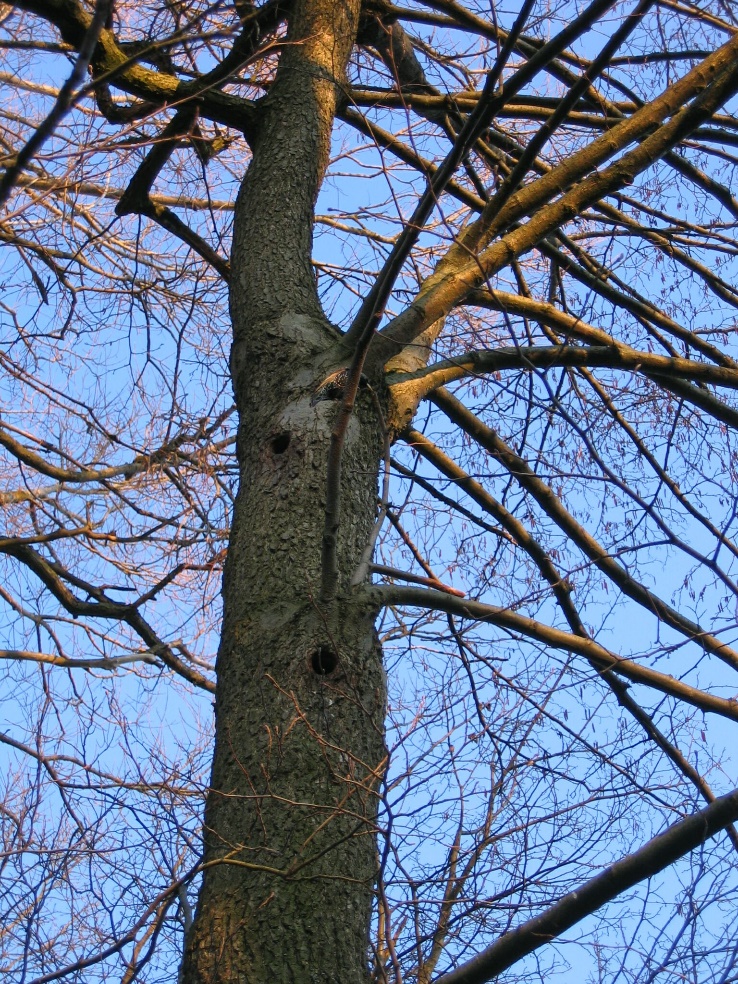 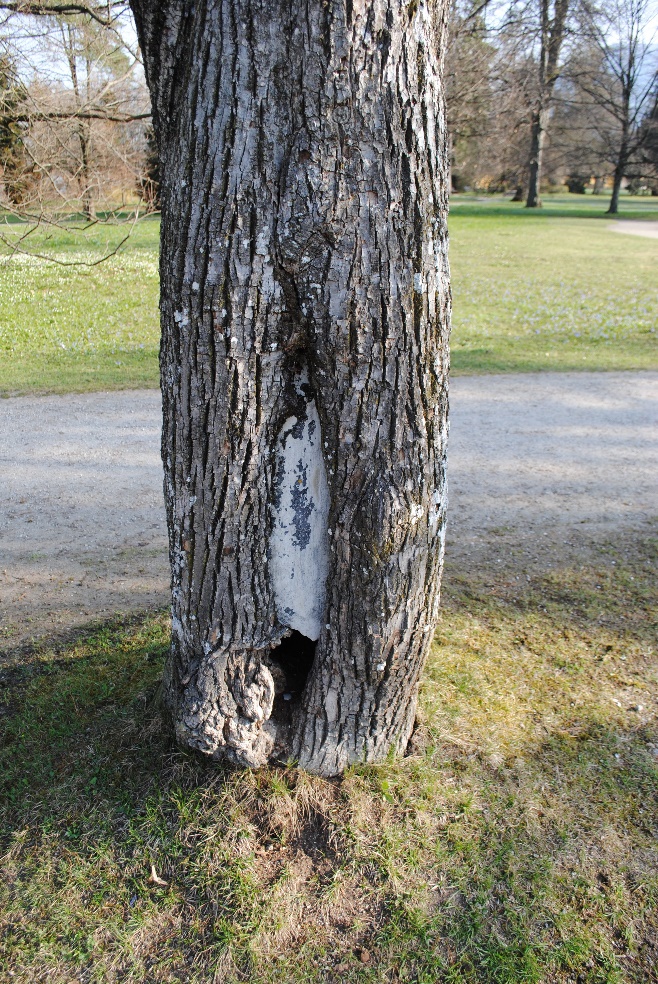 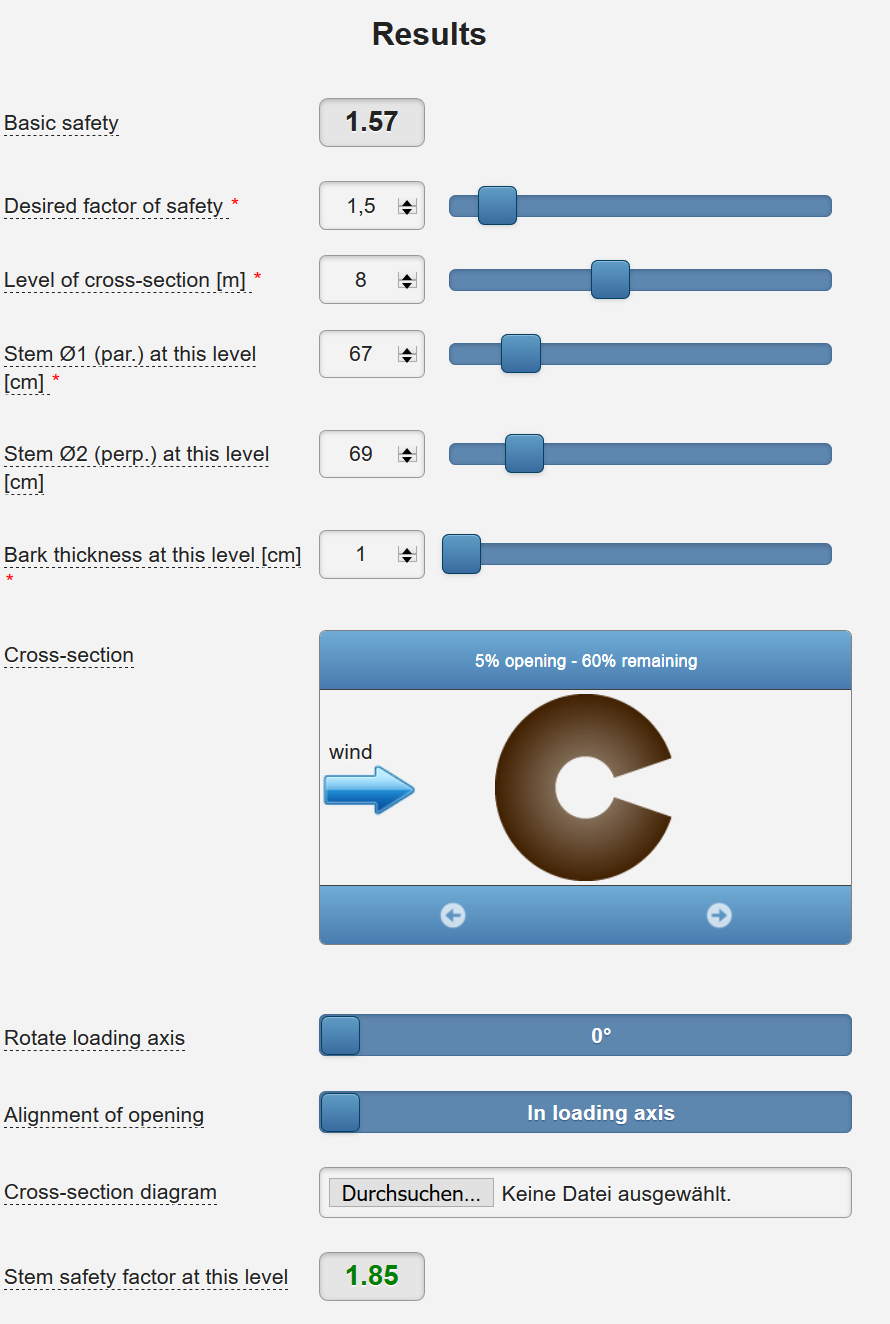 0,5 m
8,0 m
Damage in different Heights above Ground
Backend
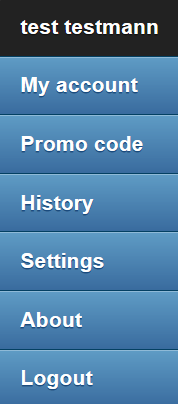 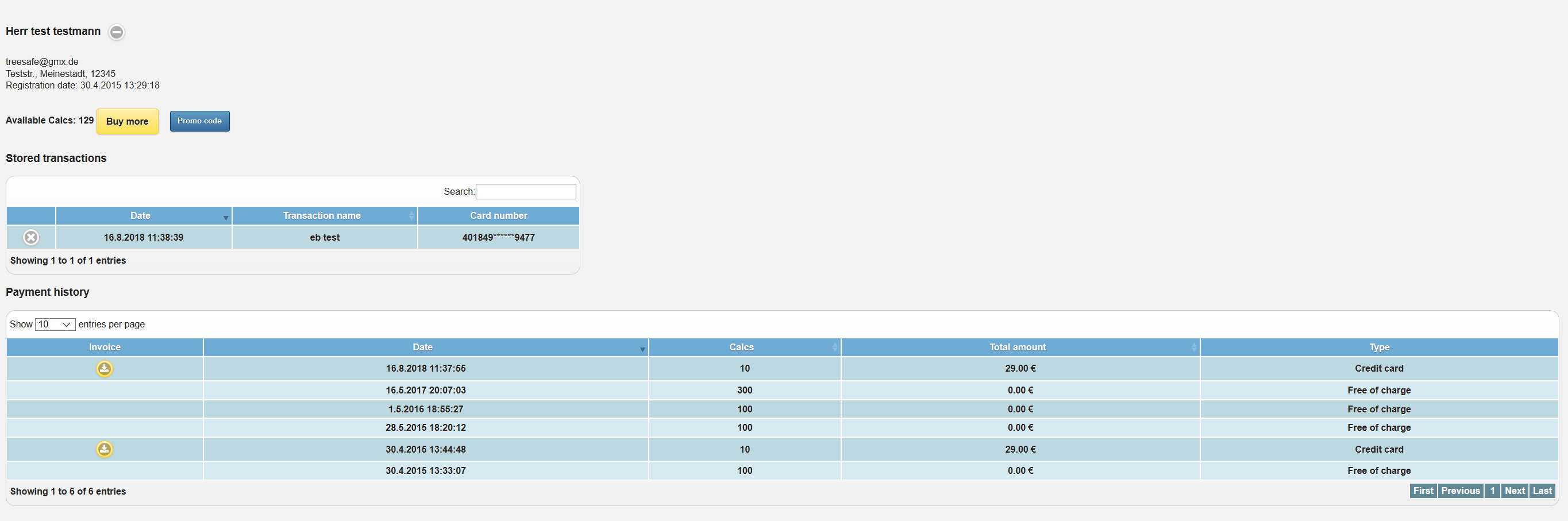 Purchasing „Calcs“
History of payment method
History of payments
My Account
Backend
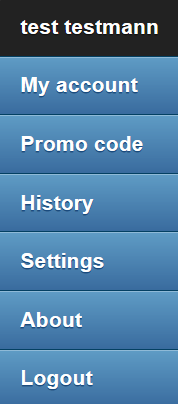 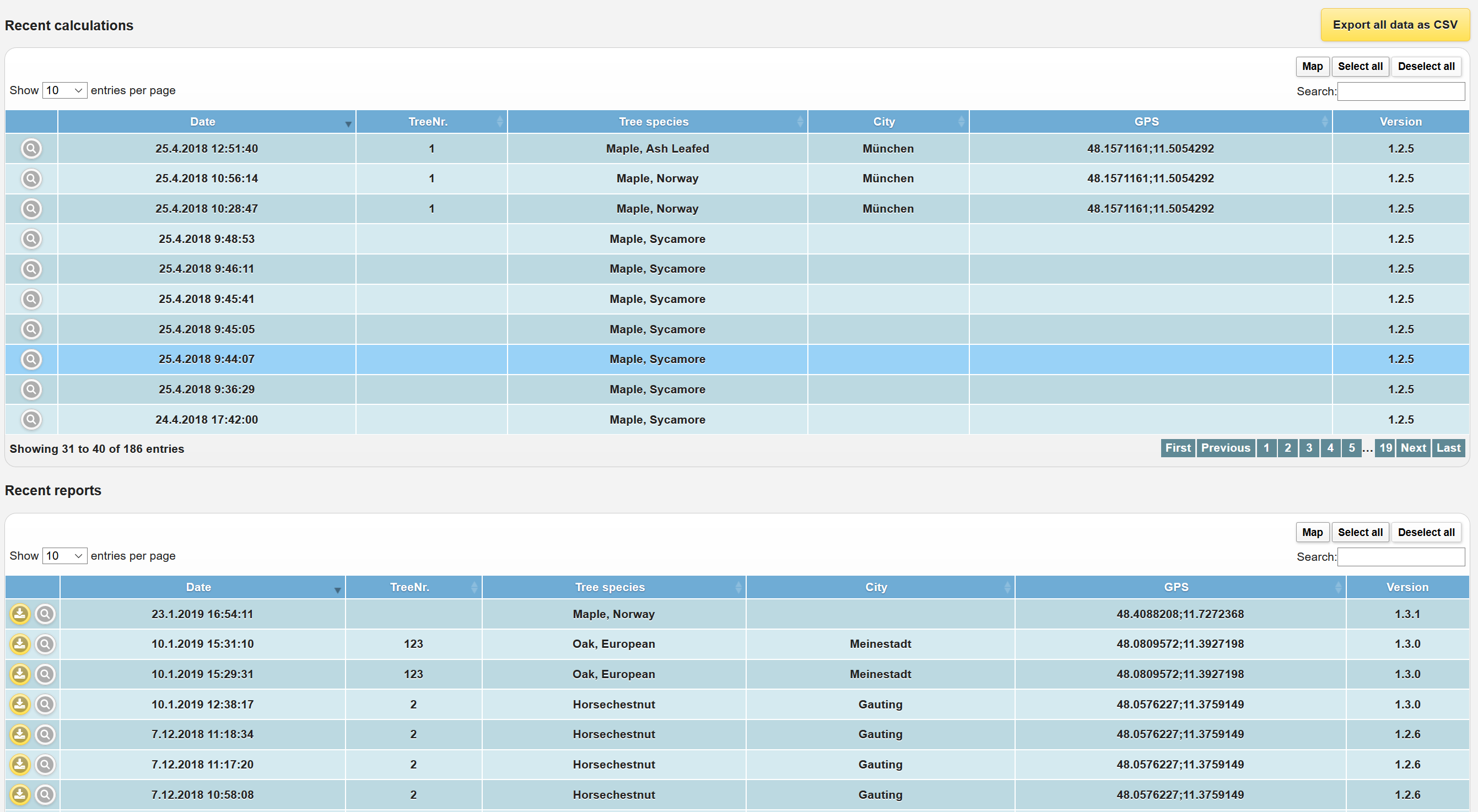 History
Backend
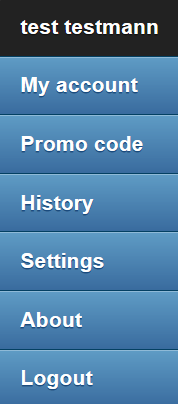 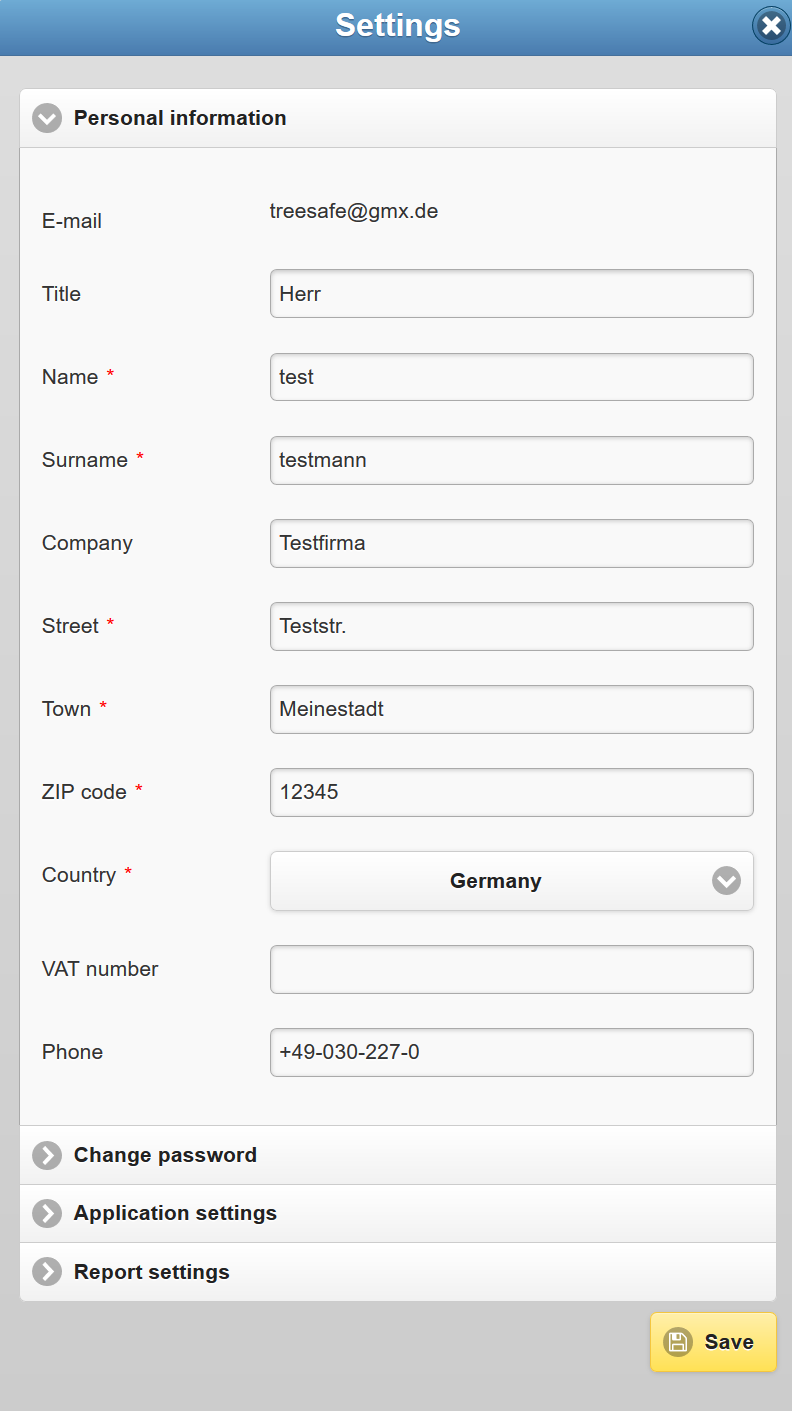 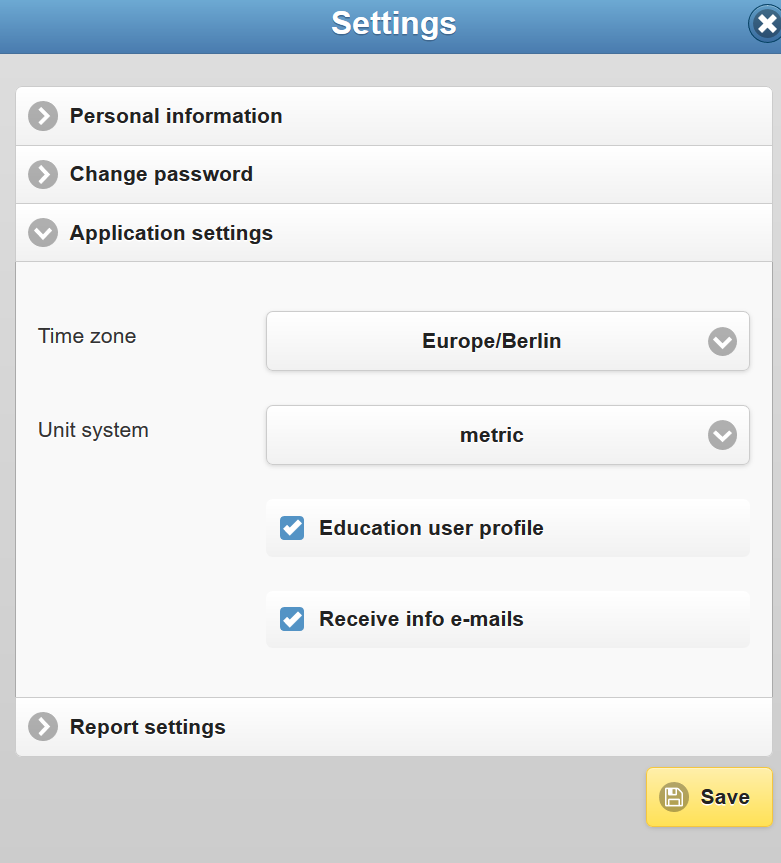 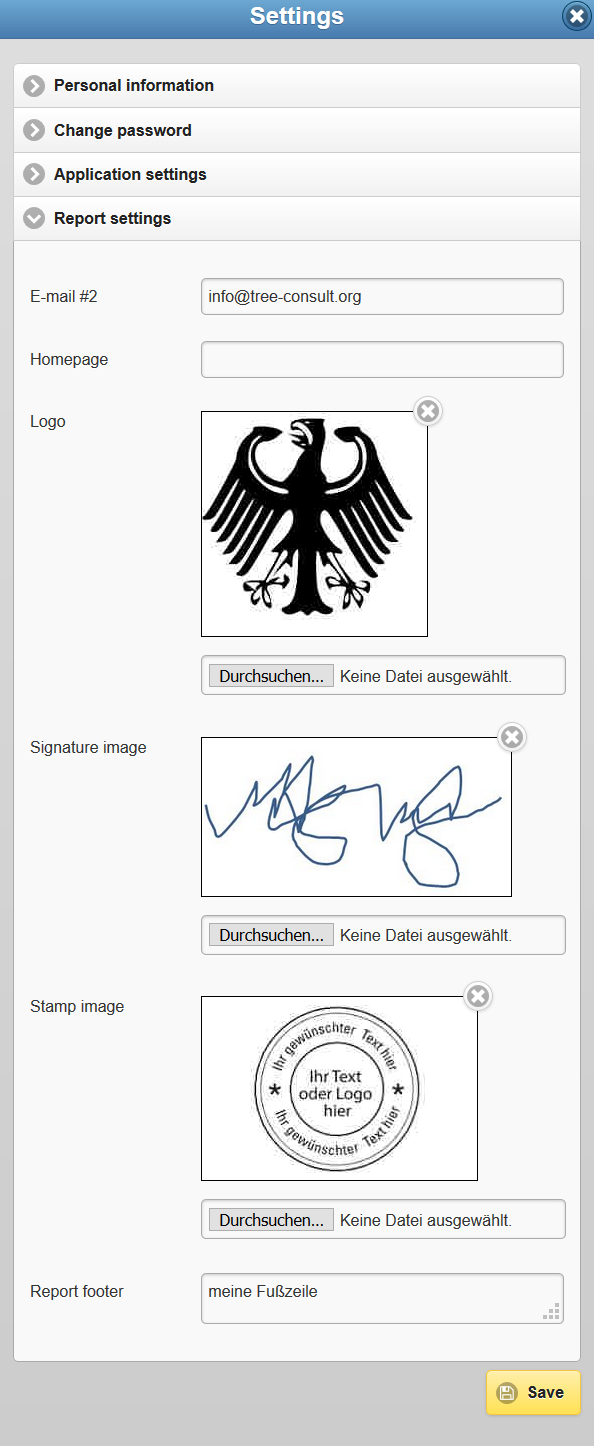 Report Settings
Pros over previous versions:
Access at any time at any location with internet access
No software maintenance (e.g. update installation, data backup)
No extra cost for software updates
Fair cost for a „second opinion“
Users trying out different calculations, pay 10-20 € per tree including report
https://treecalc.com
Pros over previous versions:
Written documentation as pdf reports 
All data are being stored in a database and can be exported for further use
https://treecalc.com
Pros over Cost free SIA Versions:
More crown shapes
Modification of the crown shape 
More material properties of different species
Selection of more cross sections 
More acurate crown reduction recommendations
All parameters can be modified individually
Shifting height of compromised zone at stem
More transparency, all parameters are presented more comprehensible
https://treecalc.com
Cons against previous versions:
Pay as you use
https://treecalc.com
Troubleshooting
Android:  disable add blocker software in Firefox.
Rough ruler movement often is slow and unprecise using
Firefox and Android browsers (fastest browser is Chrome)
https://treecalc.com
Thank You for Your Attention
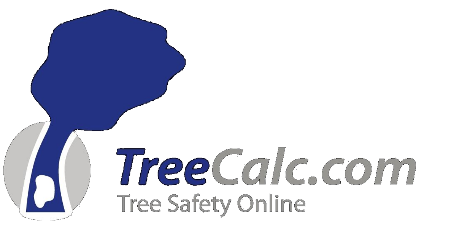 https://treecalc.com